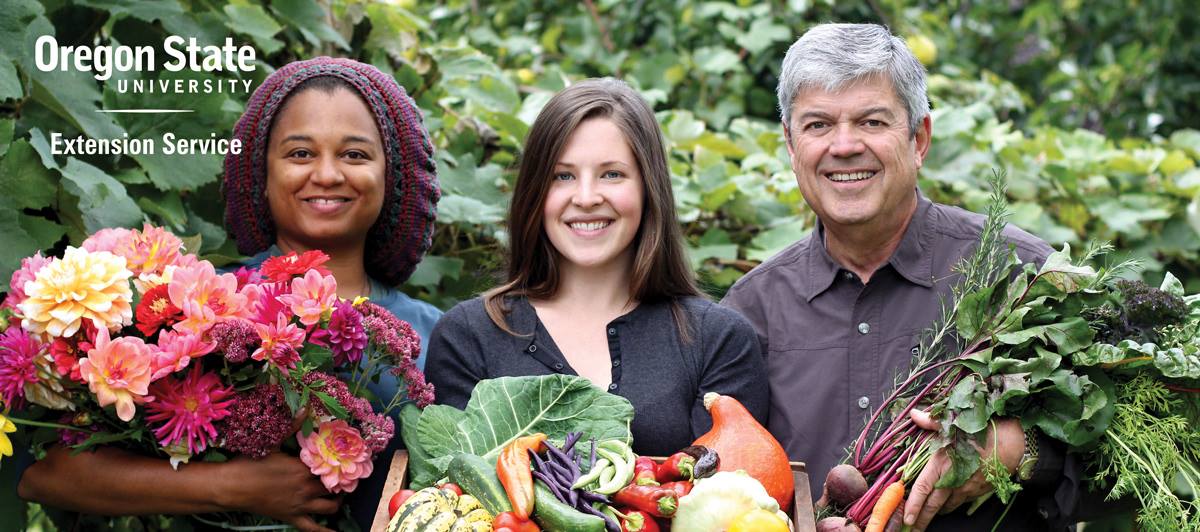 Changing Image
Right click on image and select “Change Picture.”
m Master Gardener™ Program         METRO AREAeet
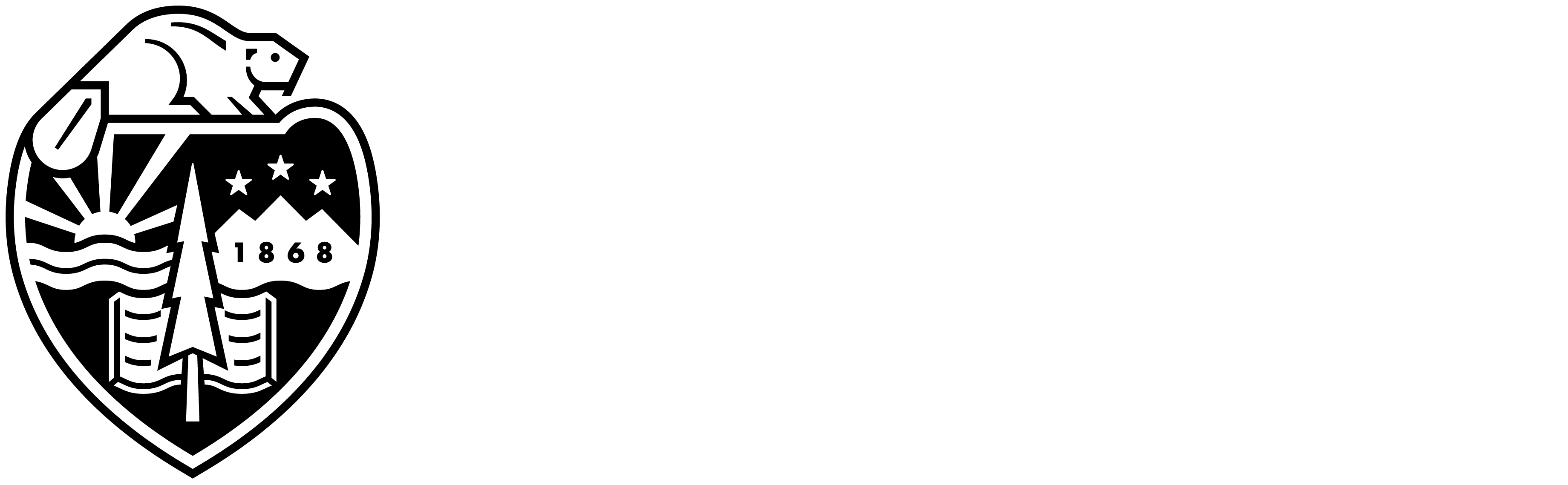 OSU Master Gardener™ Program
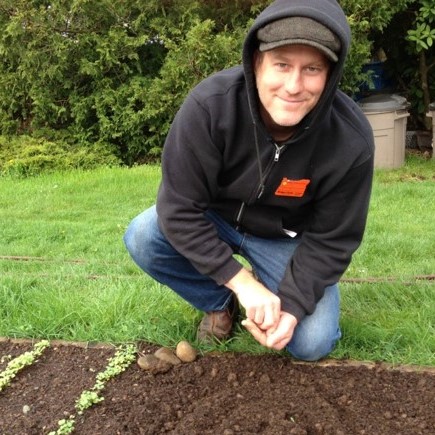 Helps Oregonians grow healthy gardens​
Provides gardening information rooted in science
More than 3,000 trained volunteers provide 200,000 volunteer hours and 250,000 contacts annually​
Requires annual volunteer recertification
OSU Master Gardener Mission
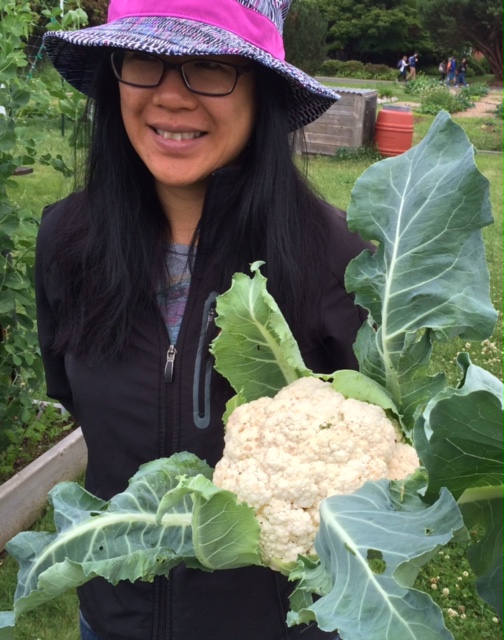 Cultivating resilient and healthy communities throughout Oregon through sustainable horticulture education and gardening projects that are rooted in science and that are supported by OSU Extension volunteers.
OSU Extension ServiceMetro area Master Gardener Program Events Calendar
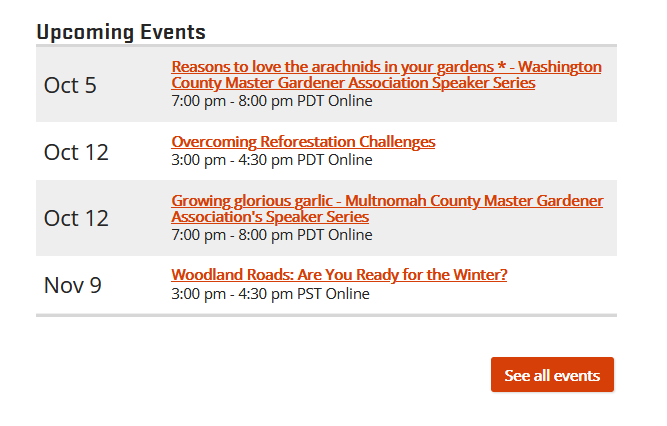 Find our upcoming events at:
www.metromastergardeners.org
Look at the bottom of the page- Free webinars, all welcome!- Register in advance 

Nov 10 Gather: A film and discussion about   
Native American Food Sovereignty  
    7:00 pm - 9:00 pm PST Online
Hello!
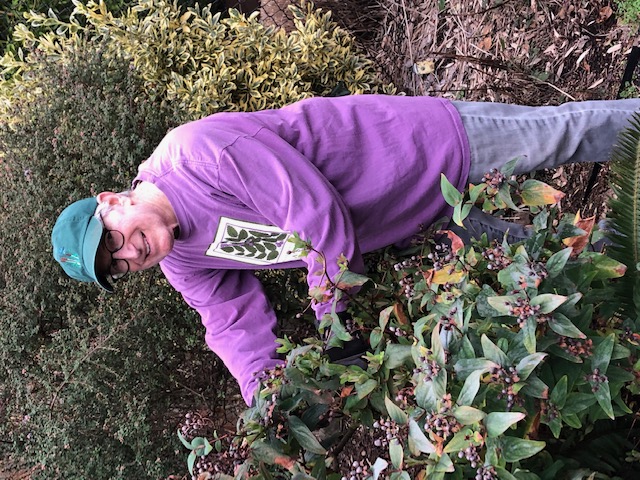 Jack Shorr 
(pronouns he, him, his)

OSU Extension 
Service Master Gardener Volunteer
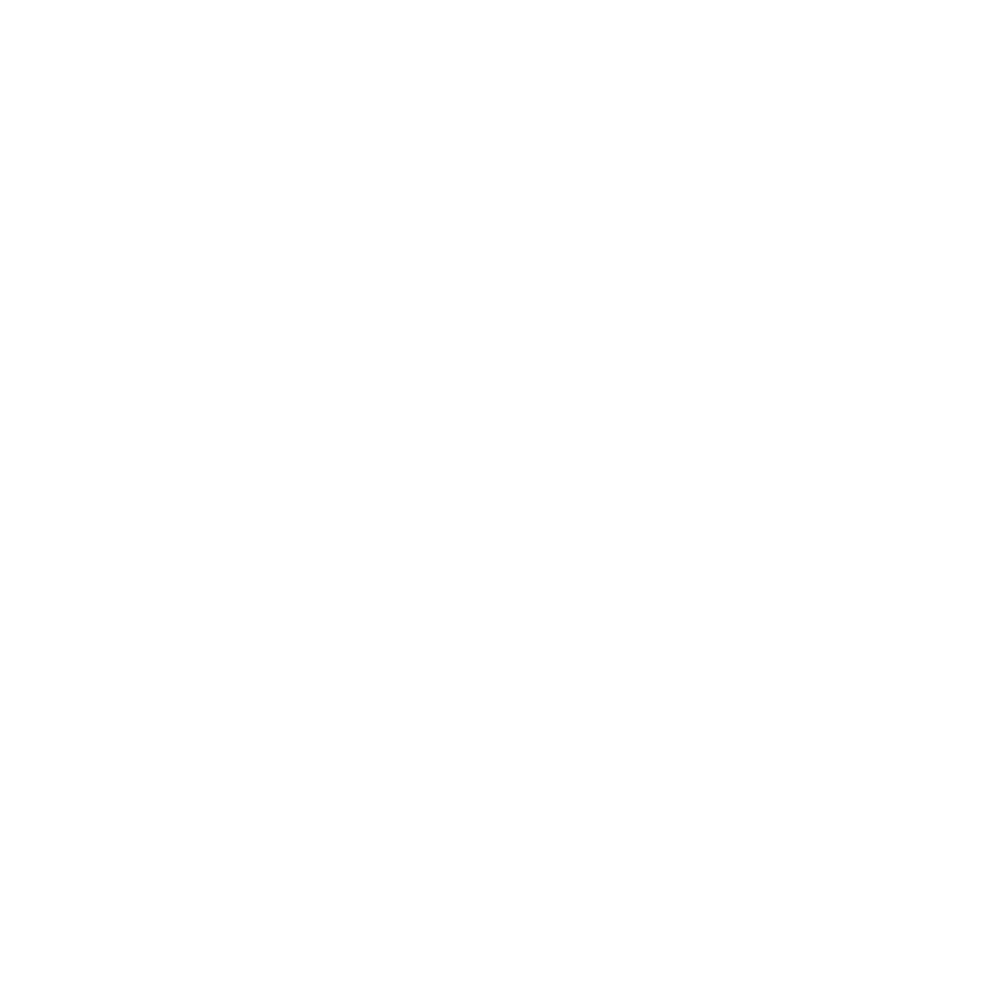 I am both an MG (Master Gardener) and an MN (Master Naturalist).  I love attracting native pollinators with native plants and seasonal blooms and have recently installed a lawn alternative featuring clover.
COMPOSTING 101
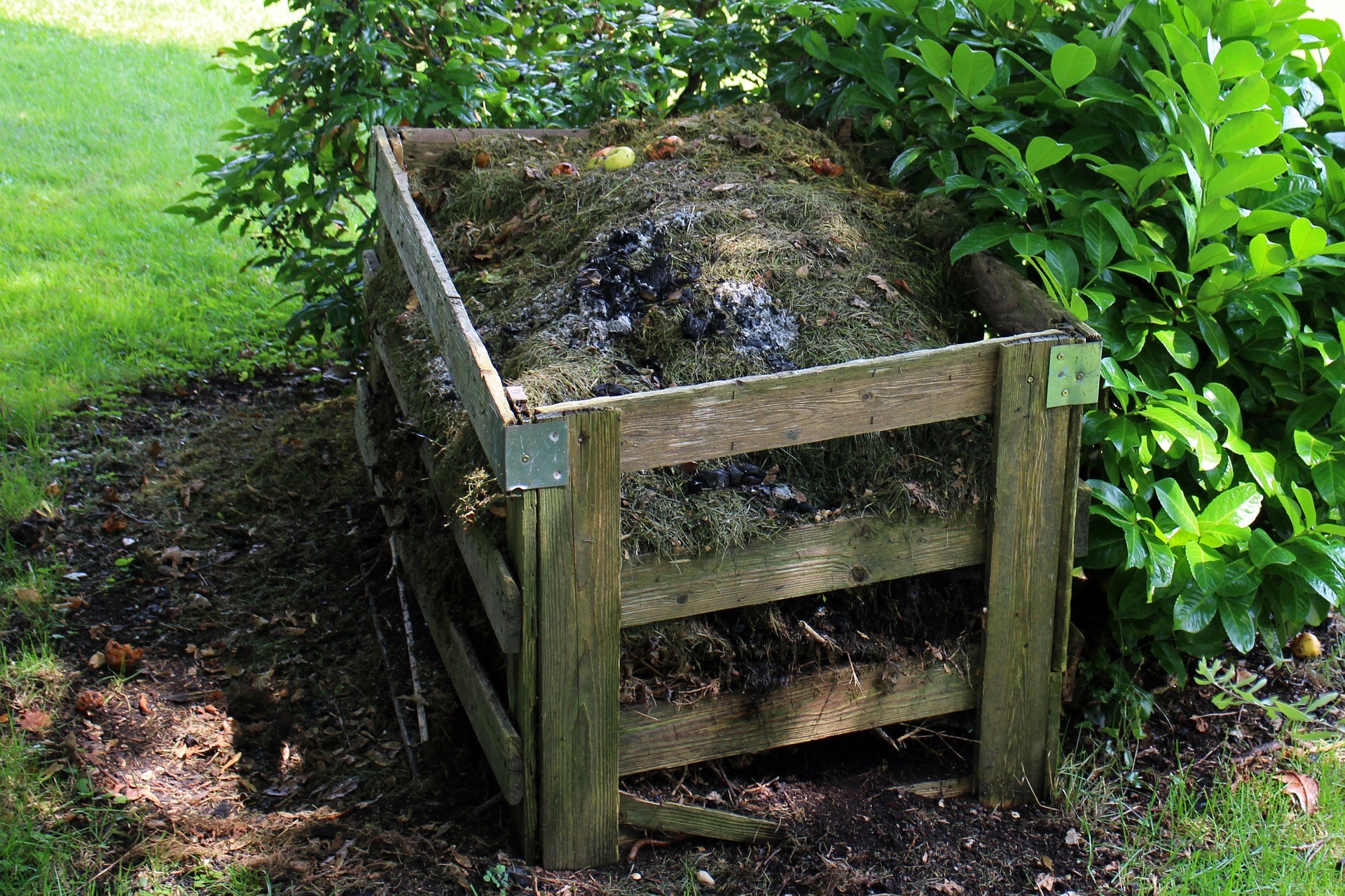 Why Compost?

Improves soil structure
Retains water
Decreases runoff
Feeds beneficial soil 
      organisms
COMPOSTING 101
Municipal Composting is Your Best Option
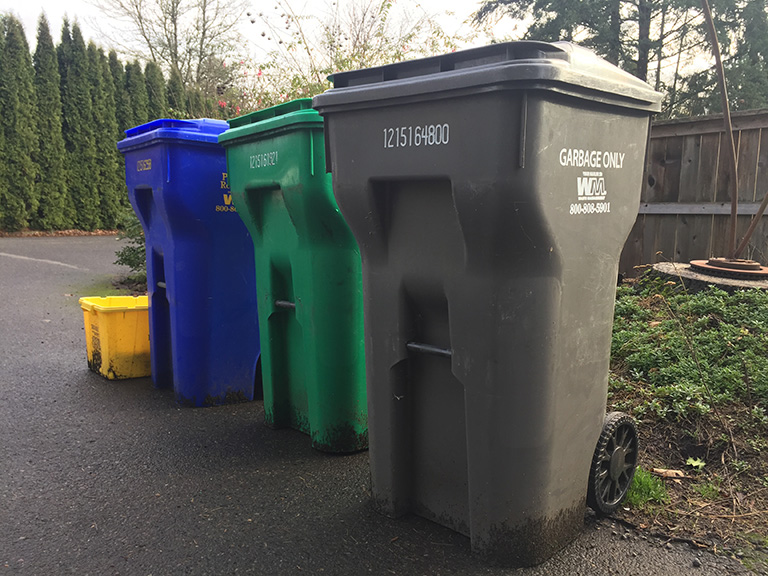 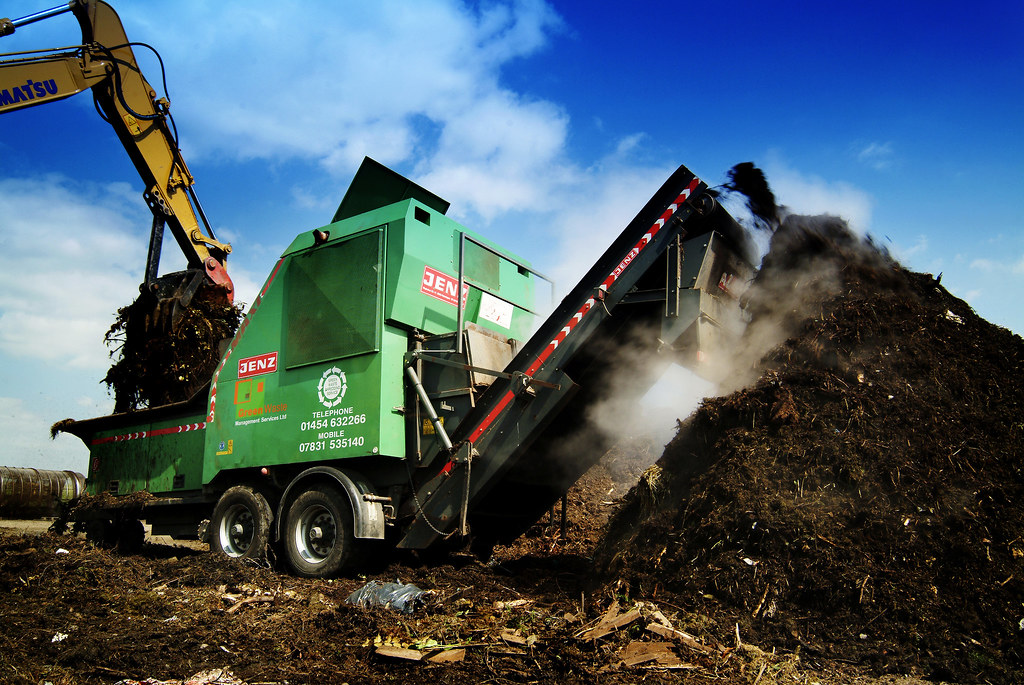 Use Green Waste Bin
COMPOSTING 101
How to Use Compost in Gardens and Landscapes
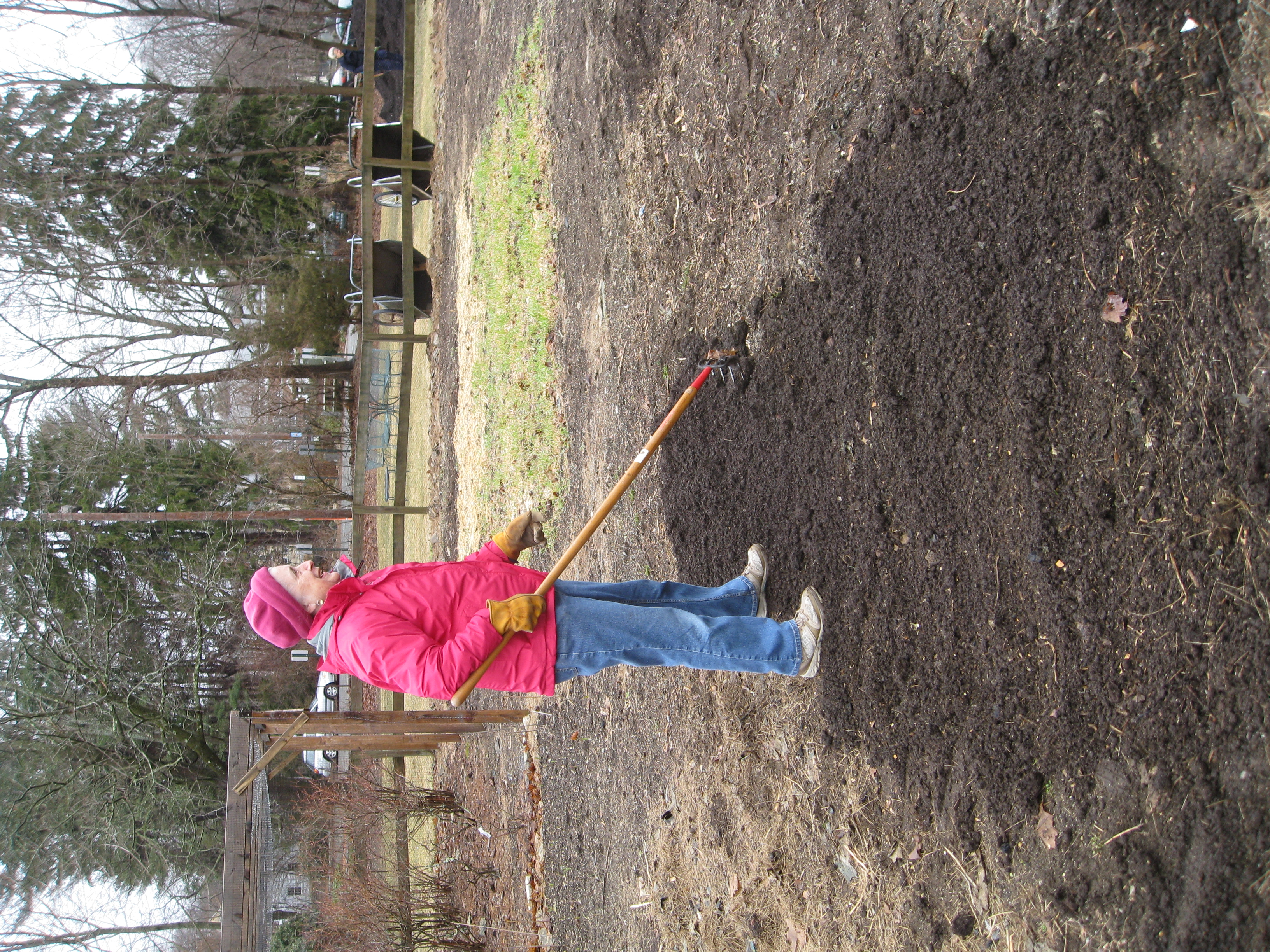 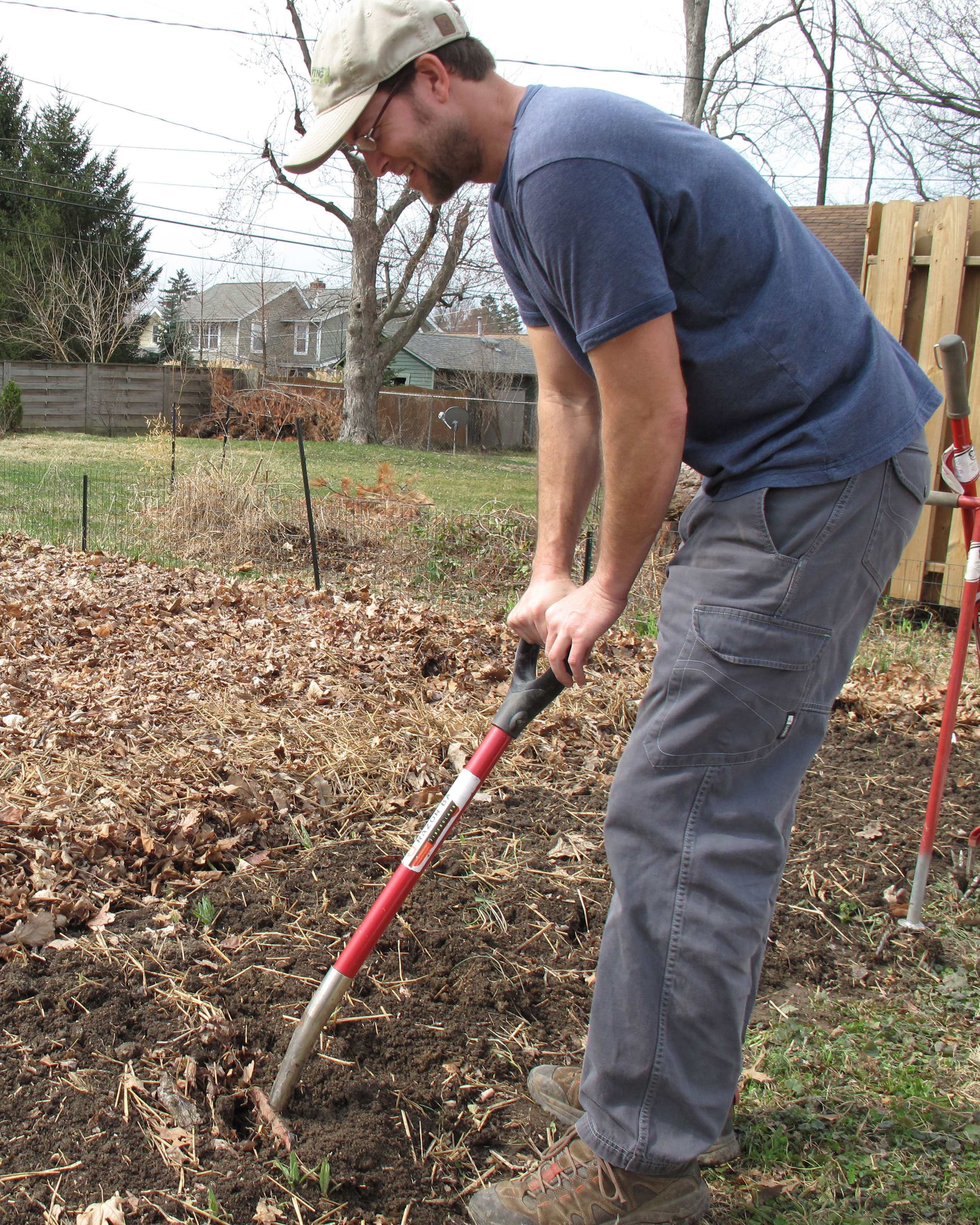 Cover soil with 1-3 inches of compost
Dig it into the soil
COMPOSTING 101
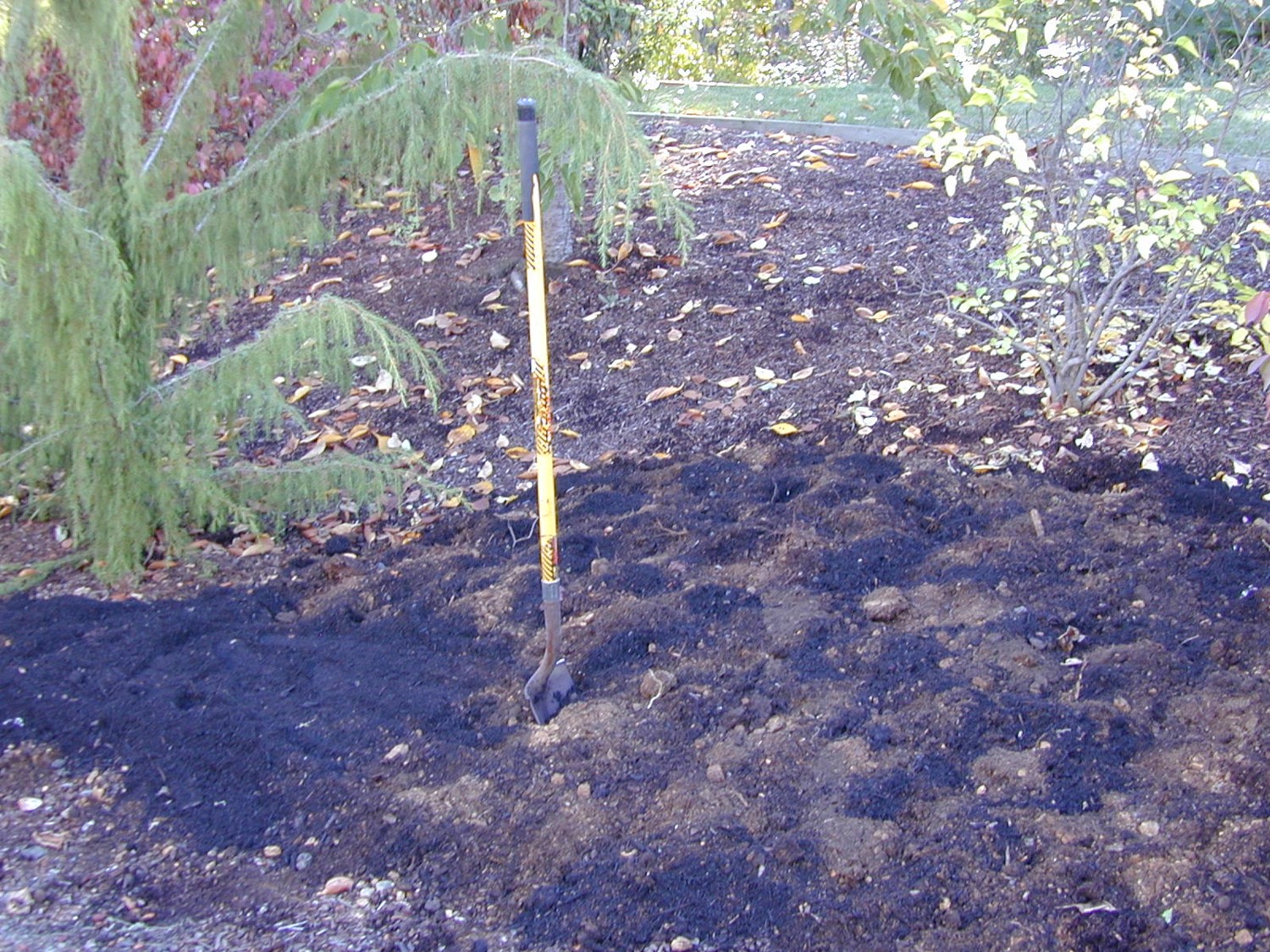 Incorporate Compost Before Planting
COMPOSTING 101
Choosing a Home Composting System for Food Scraps
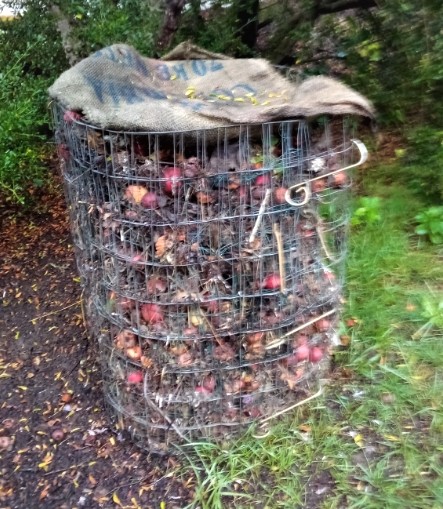 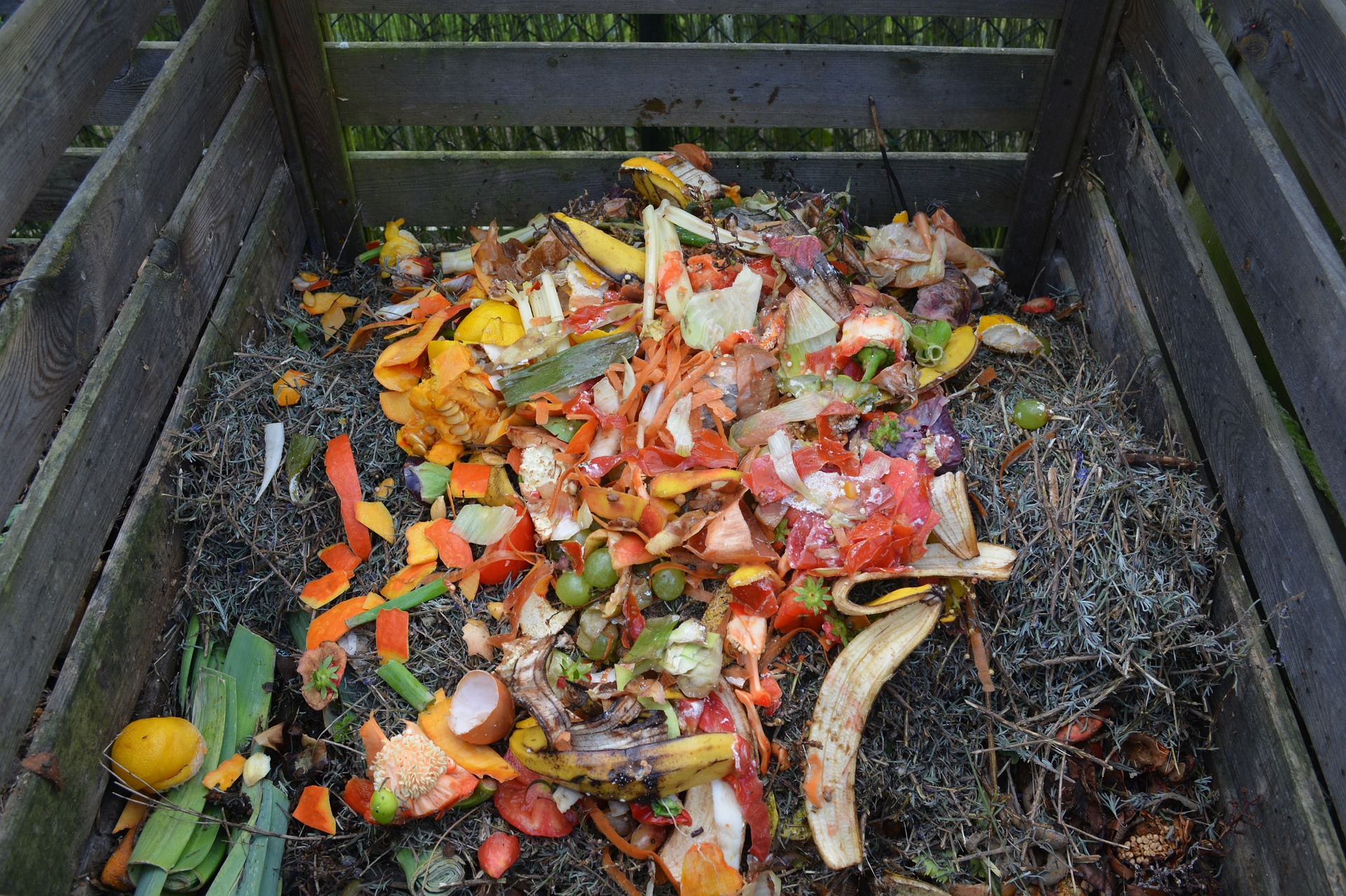 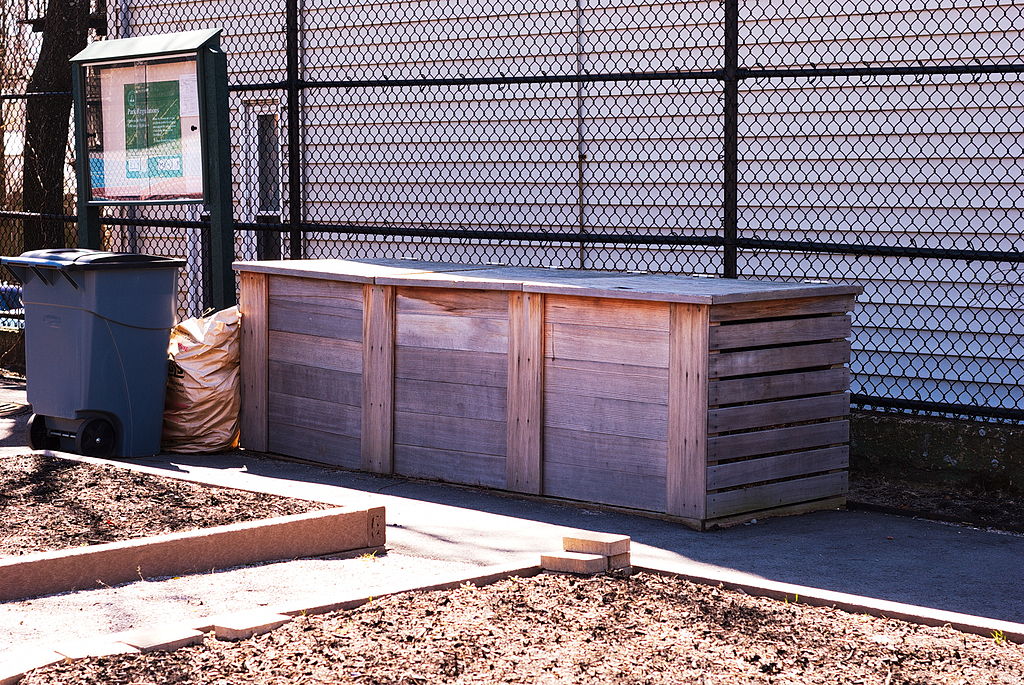 Use rat-proof bins
Don’t attract rats with food scraps: Not recommended
COMPOSTING 101
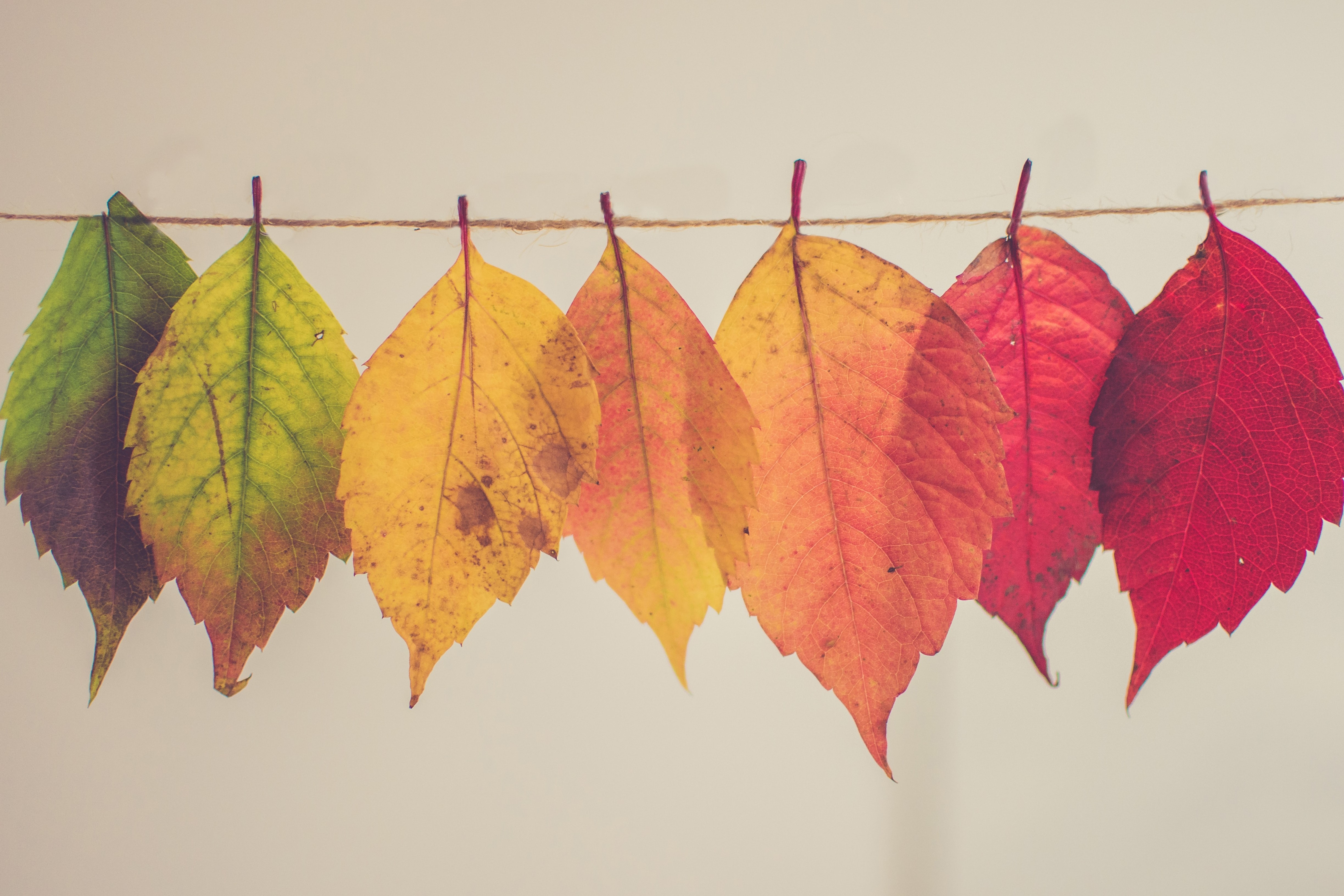 Sheet mulch composting

AKA Lasagna composting, converts grass to beds, enlarges borders, improves soil
Fall is a good time to start
Place browns and greens directly on the soil
Place alternate layers of materials on top of the ground covered with cardboard or overlapping layers of newspaper 18” to 3’
May take 6 months to finish.   Burlap and added compost can speed the process
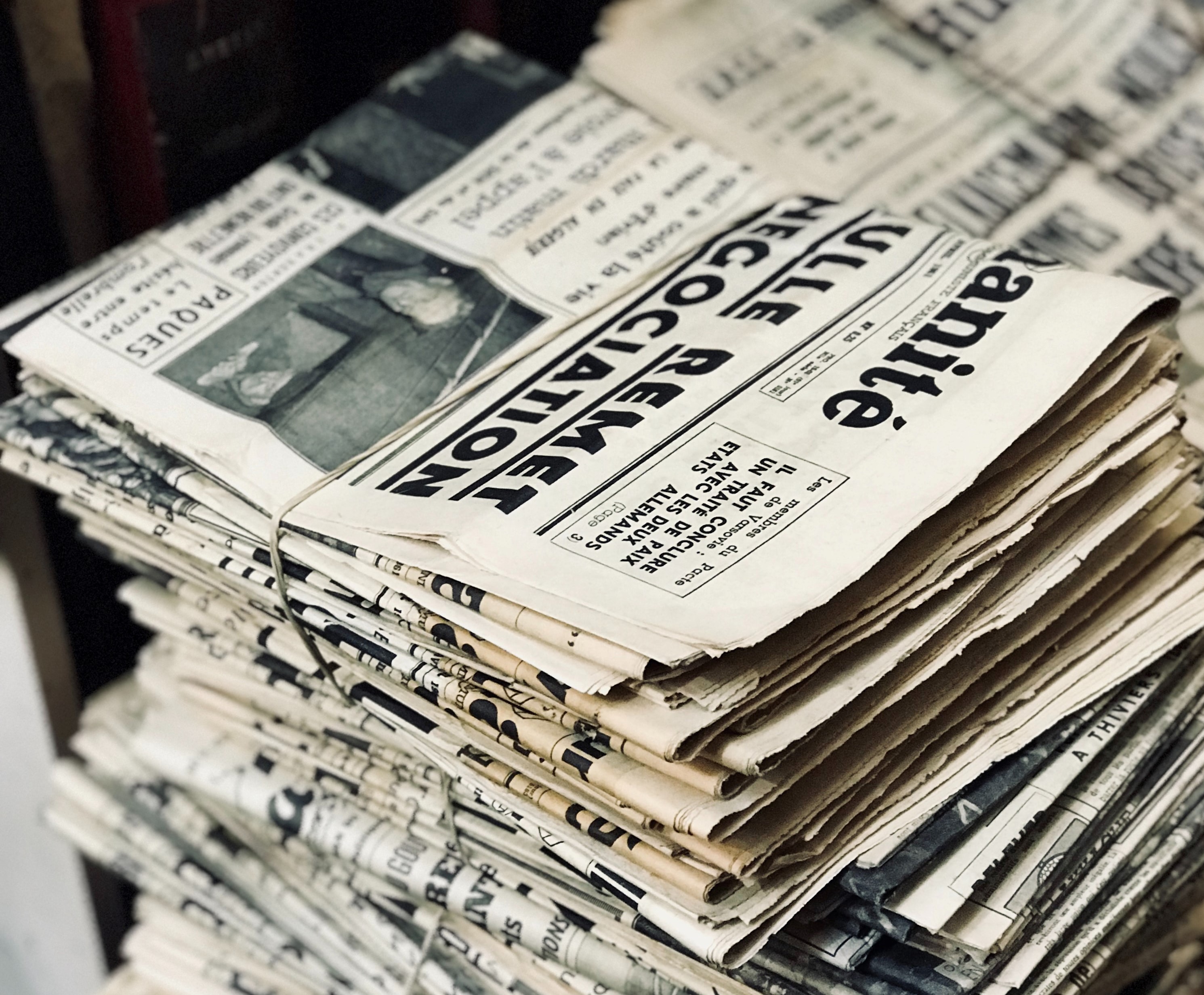 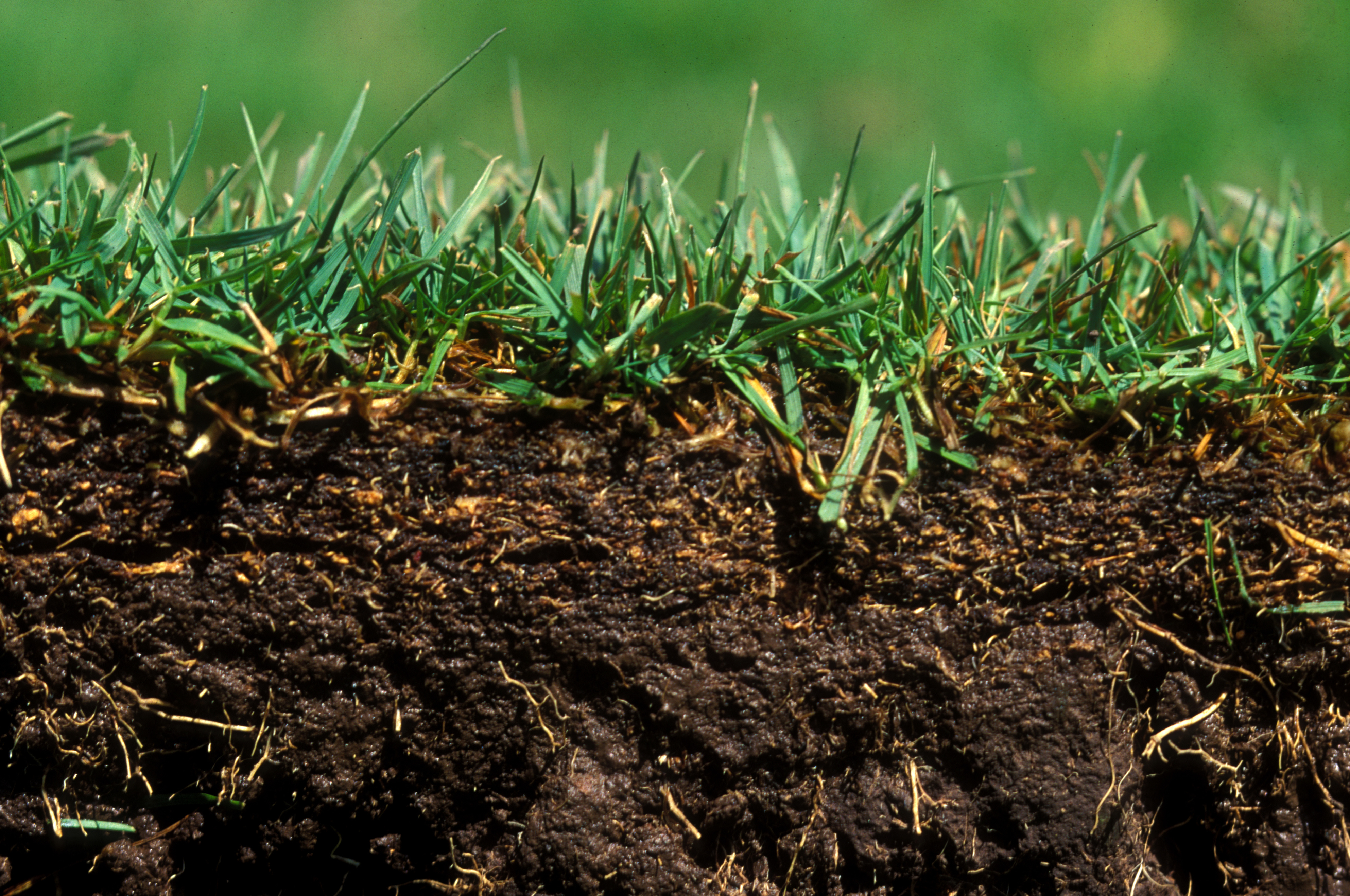 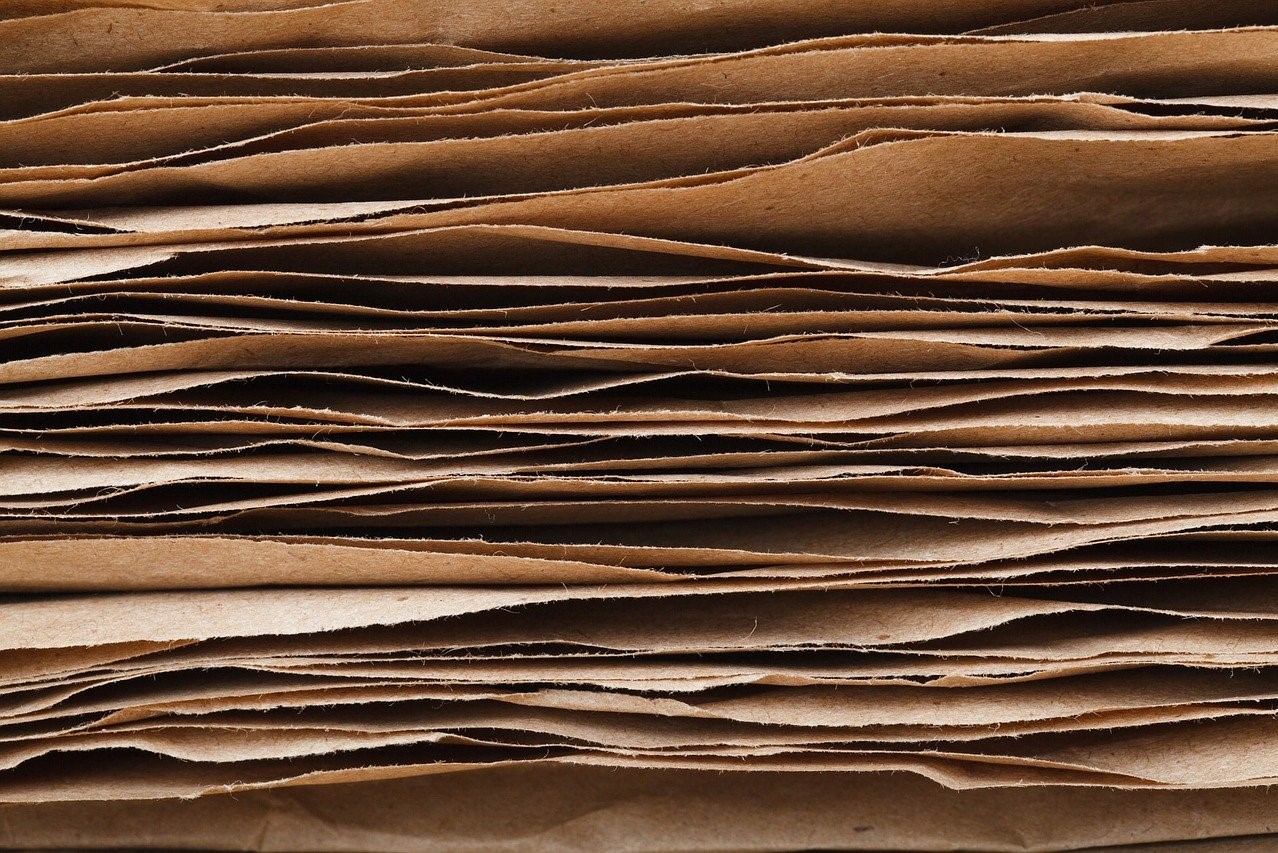 COMPOSTING 101
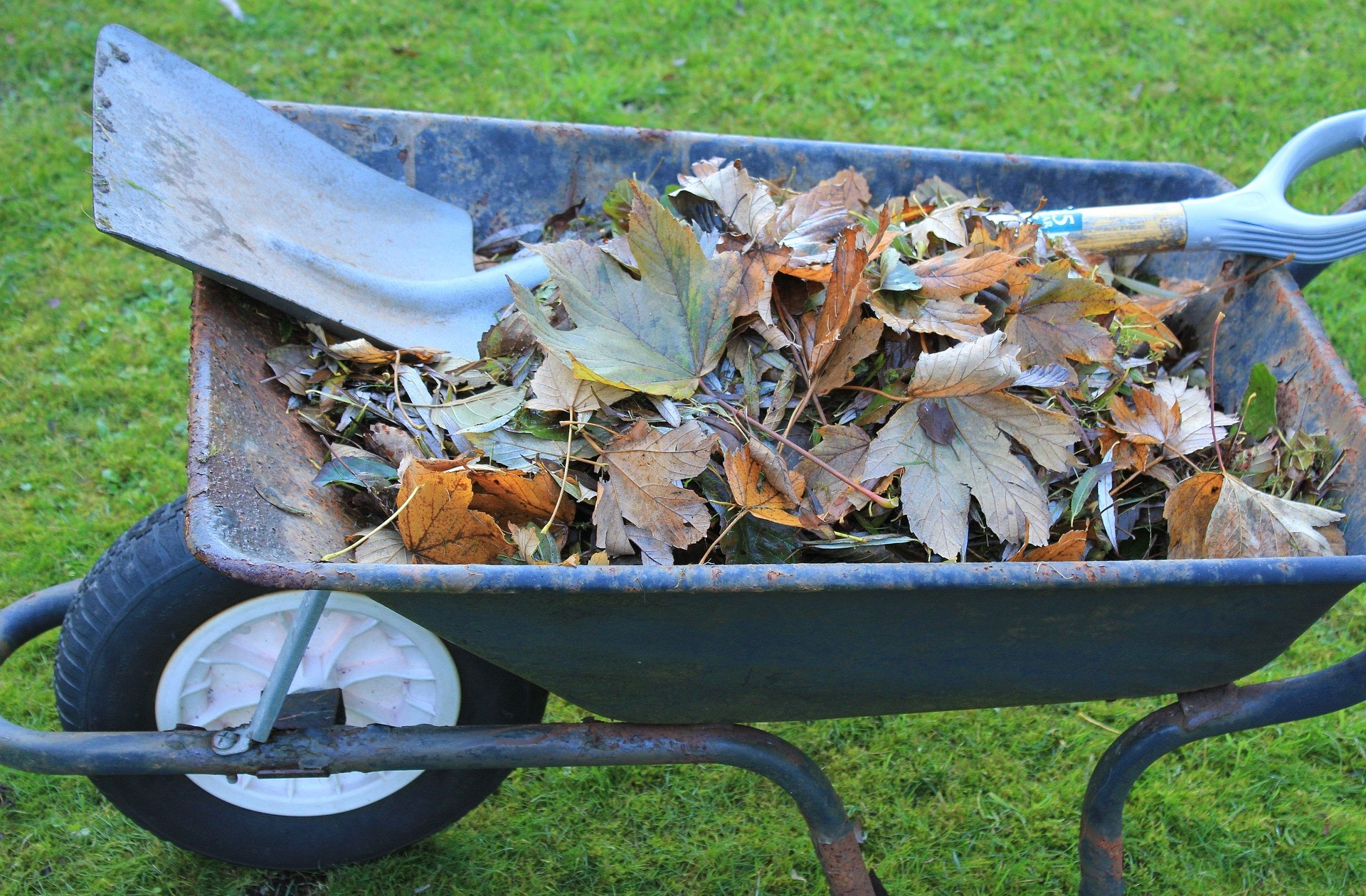 Low fuss composting
Use leaves and garden trimmings, no kitchen scraps, chop and place in wire bin mix browns and greens
COMPOSTING 101
Add as you go composting 
(cool composting)

Use a plastic or wooden bin with ¼” hardware
   cloth in the bottom to deter rodents
Add food and yard materials whenever available
Chop/shred browns, add greens with browns
   on top
Turn the pile periodically, add water as needed
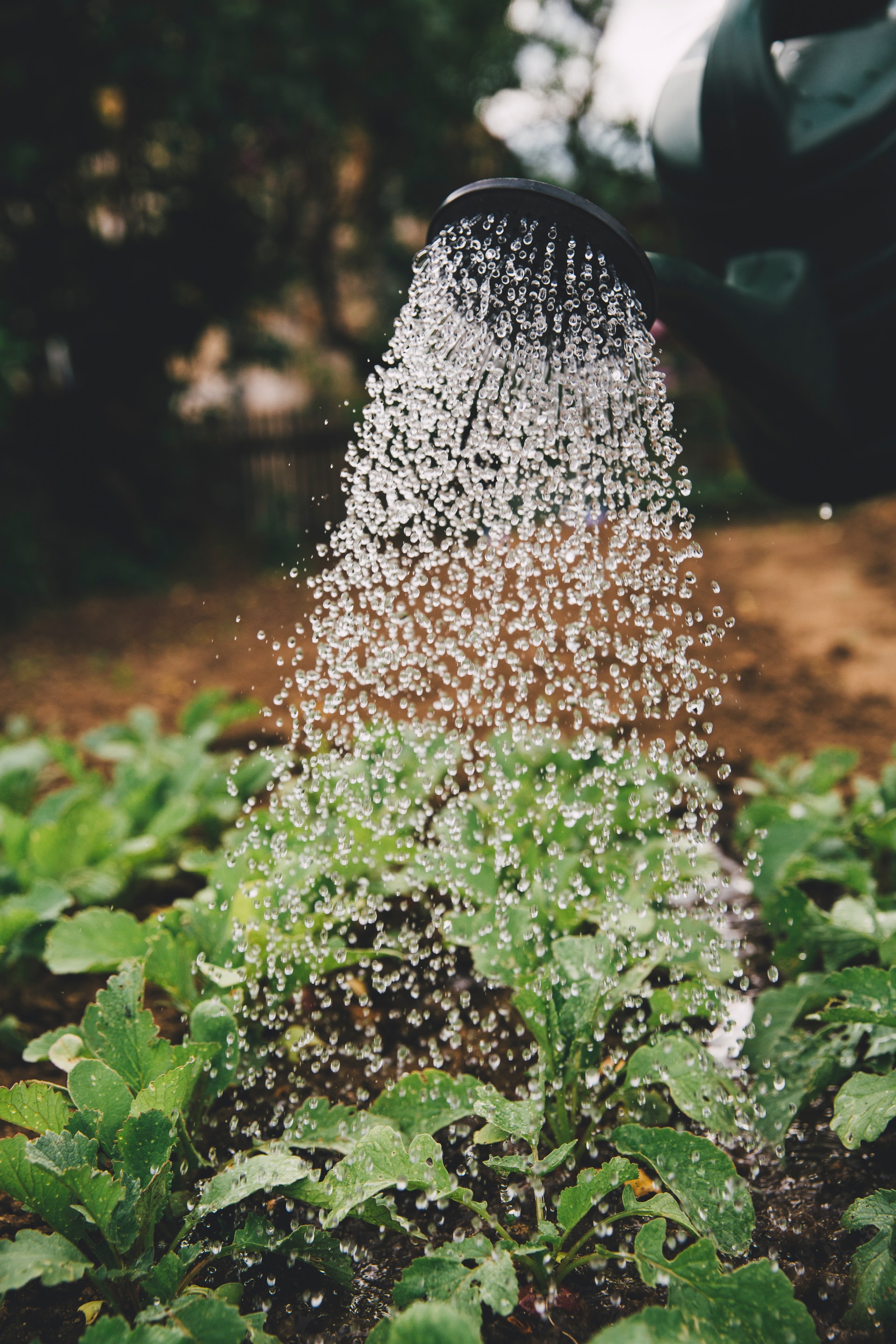 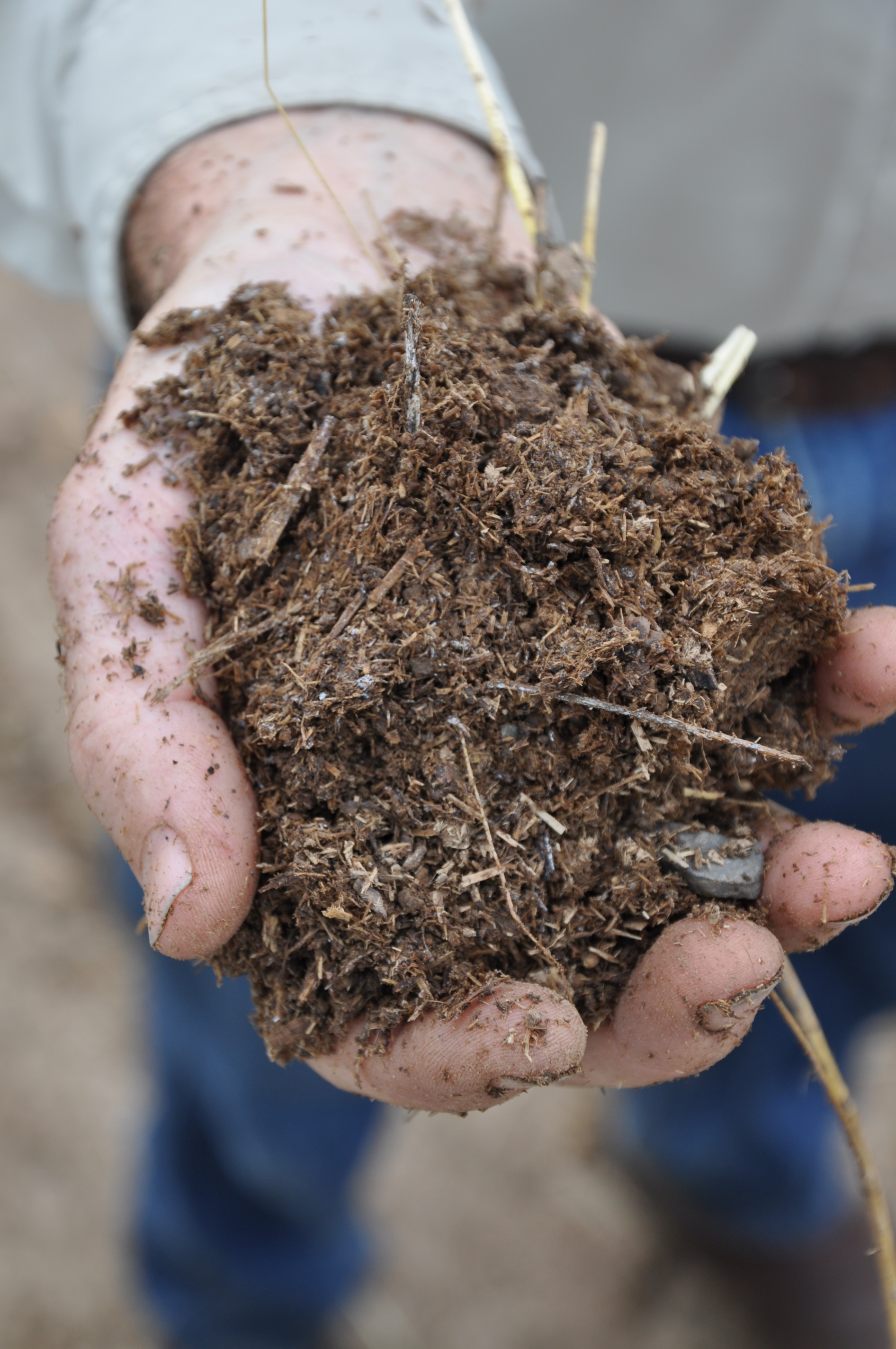 COMPOSTING 101
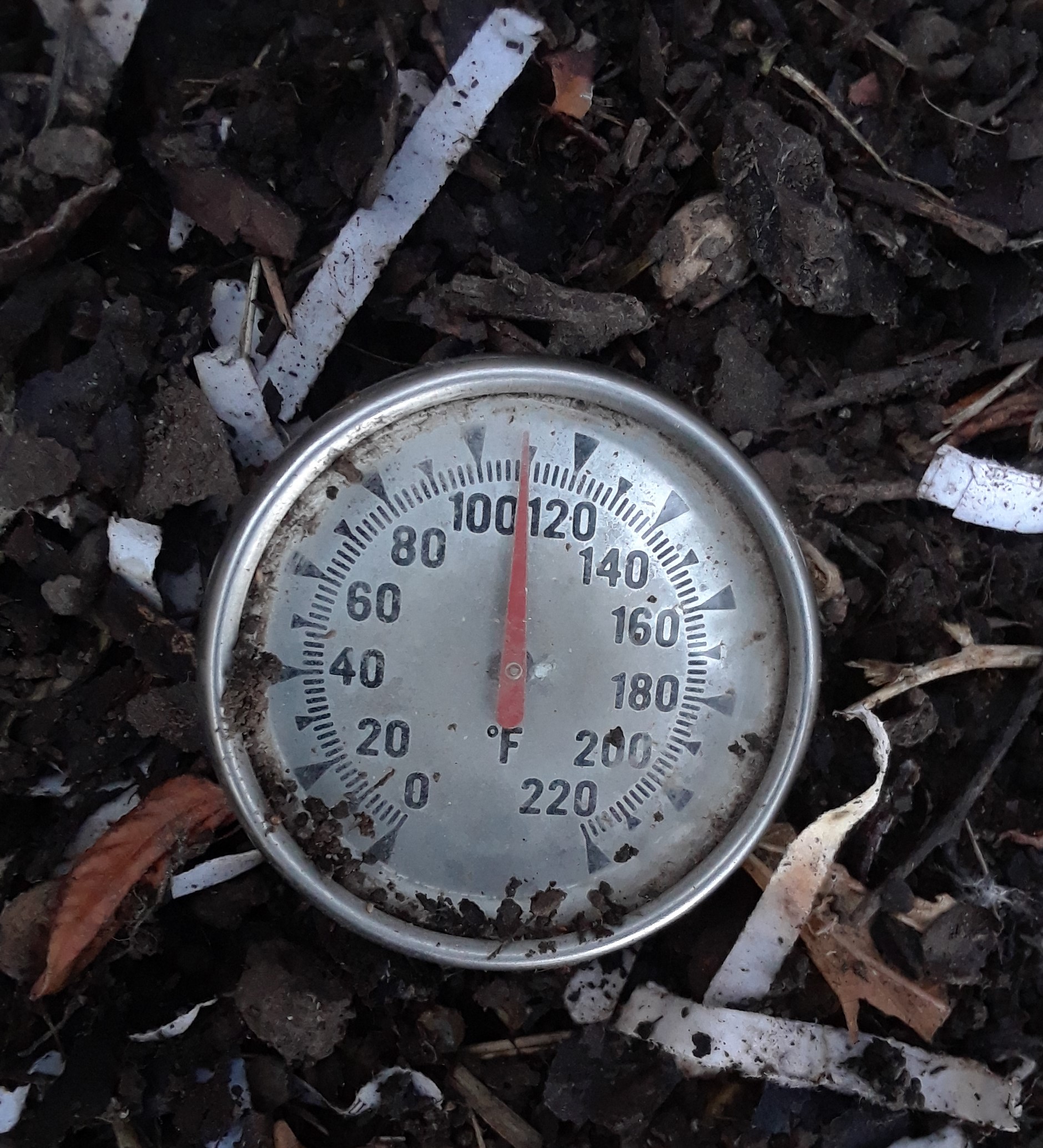 Make it fast/Hot composting

Requires adequate amounts of green and 
    browns and time and energy to turn the pile
Create a volume of 3x3x3’ with equal parts 
    browns and greens add water
If the pile does not heat up add grass, manure 
    or coffee grounds
Takes about a month and another 4-6 weeks to   cure for use with tender plants or veggies
Tumbler composting are popular and keep rodents out but must be rotated regularly
COMPOSTING 101
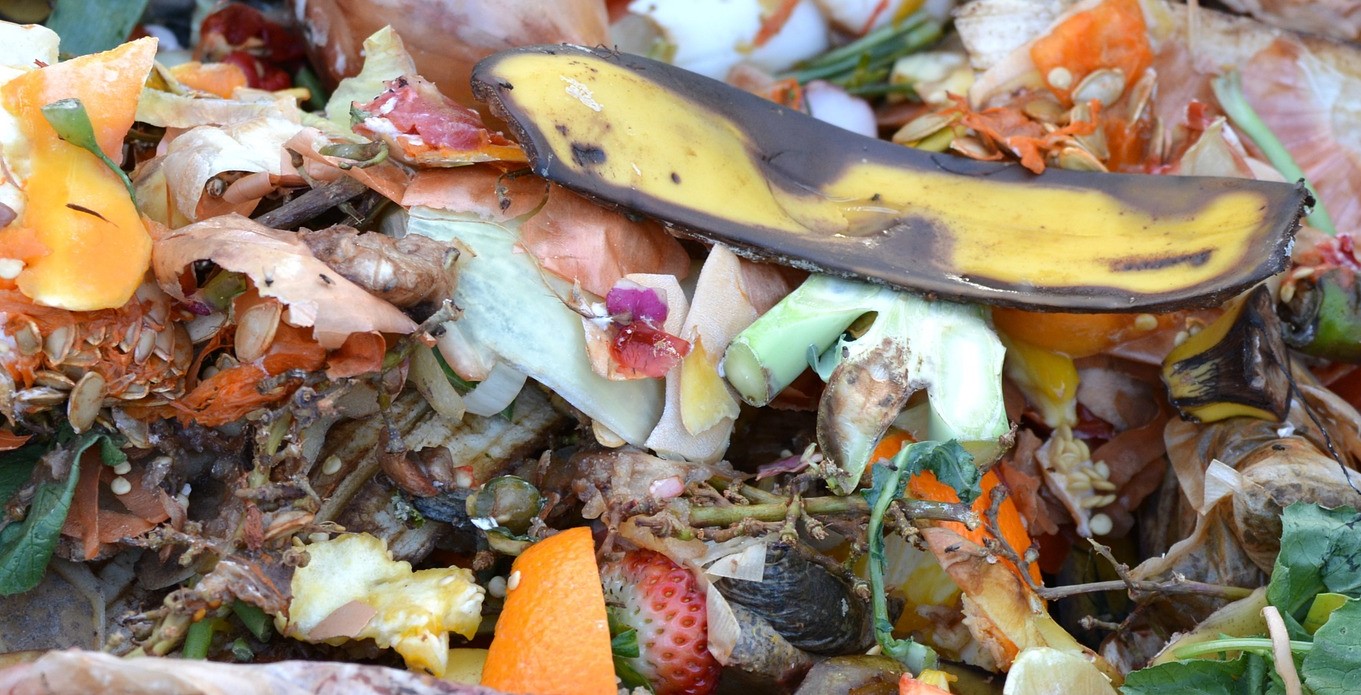 BUILD AND MAINTAIN A PILE

Bottom layer of browns: leaves, dried flowers, straw, sawdust, shredded paper
Greens next: grass clippings, small prunings, flowers, tea and coffee grounds, fruit and veggie waste, aged manures
Keep pile moist not wet or dry, aerate by turning, chop into 1” pieces, balance layers with brown on top, cover the pile
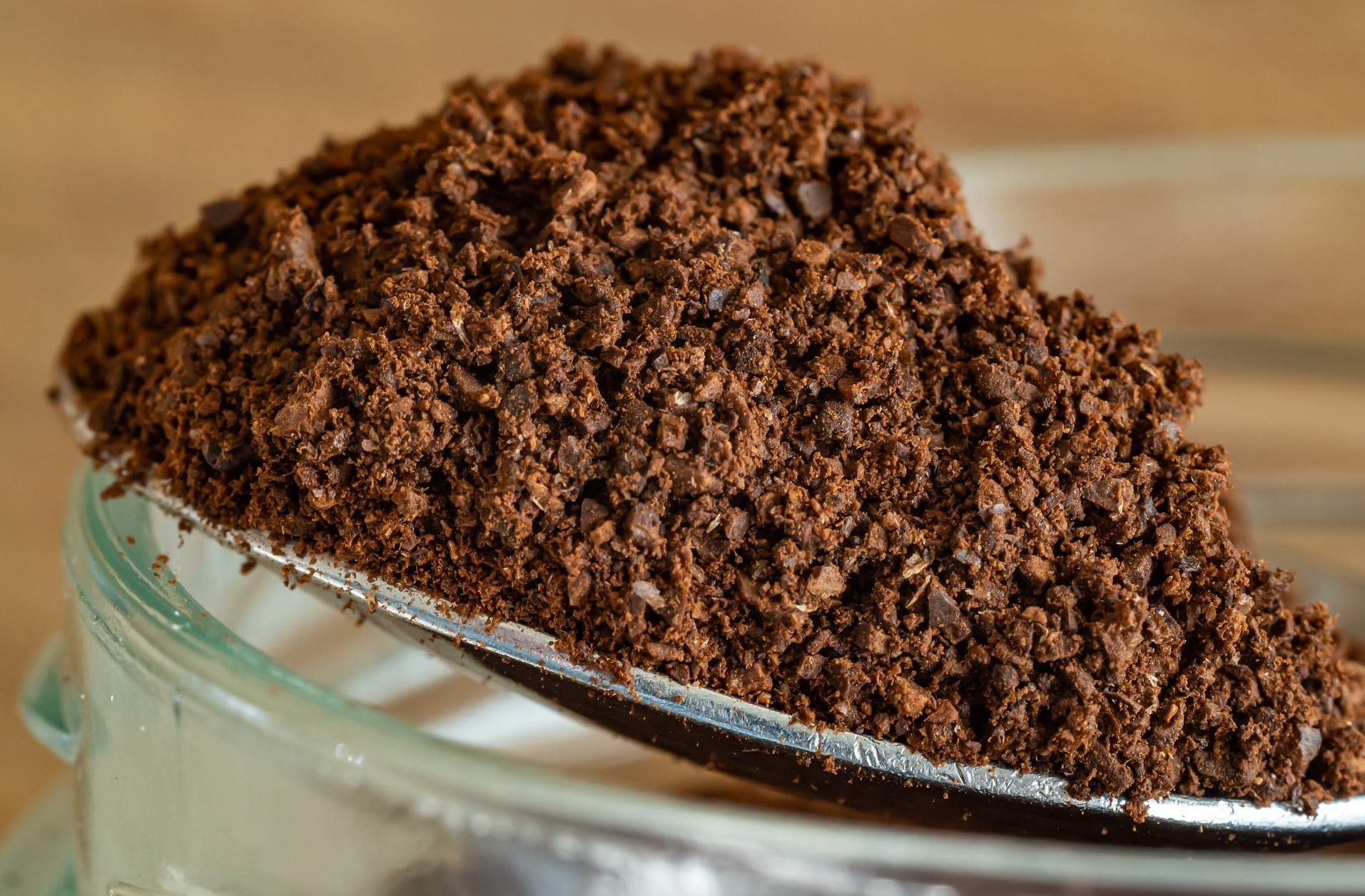 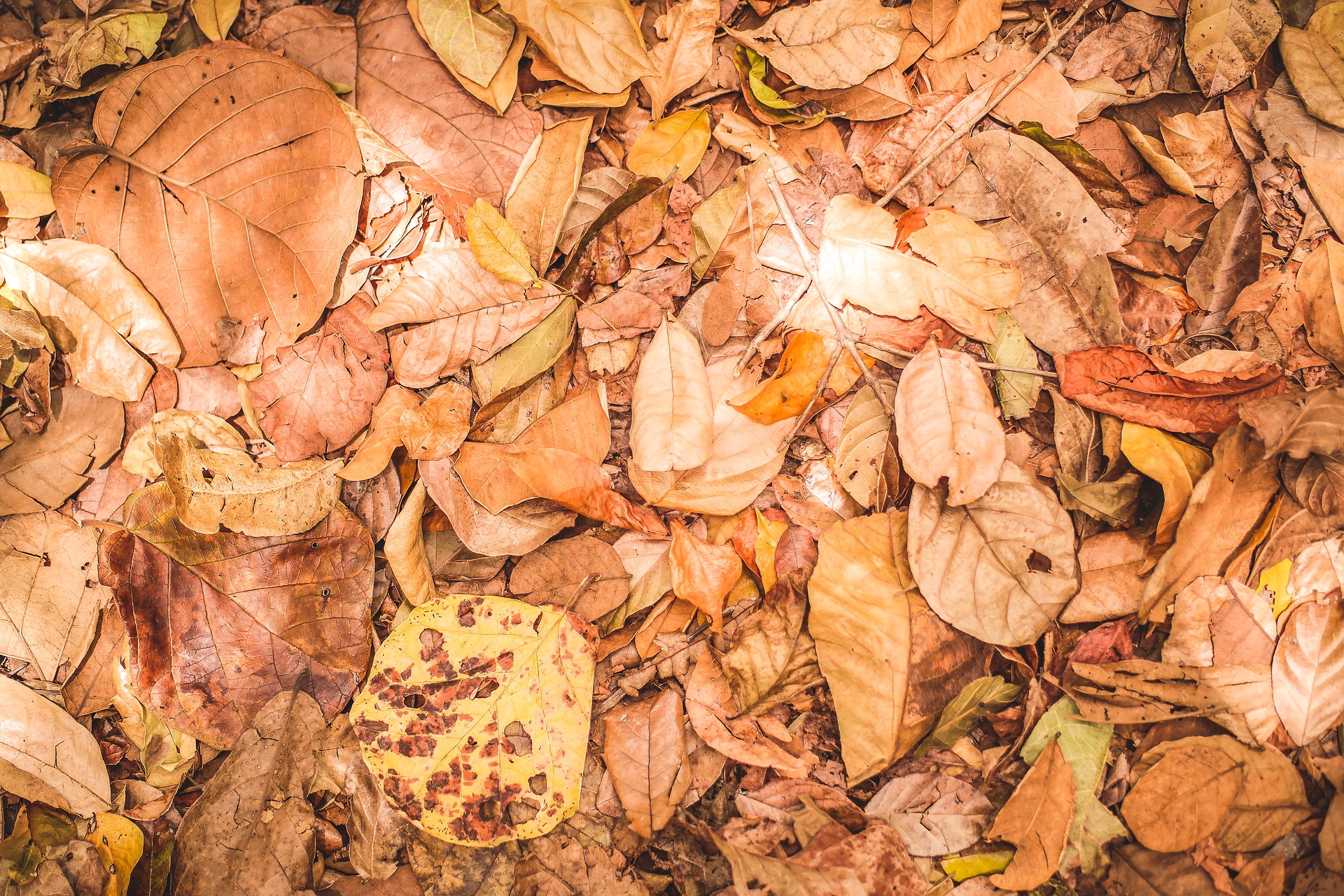 COMPOSTING 101
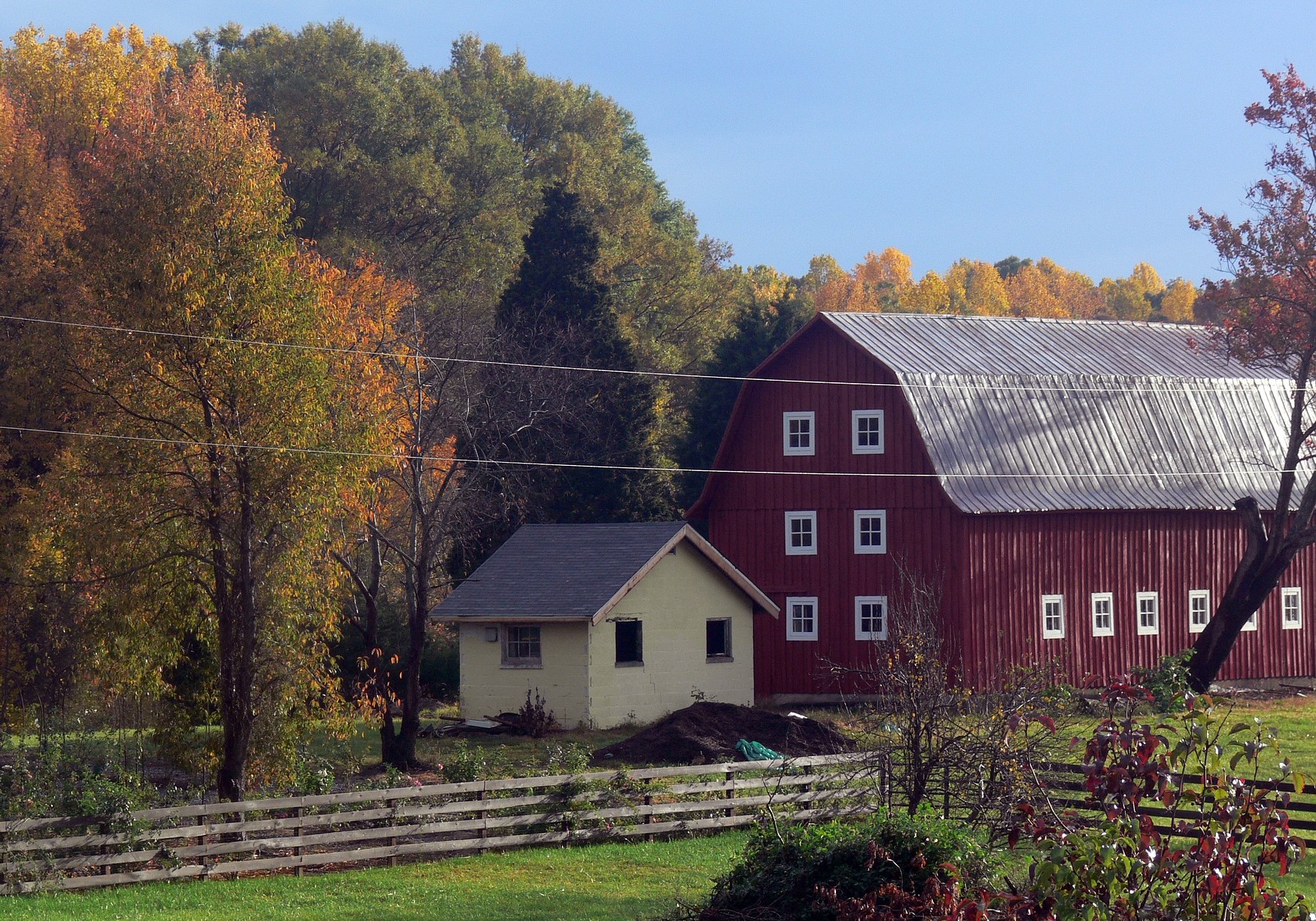 WHERE YOU LIVE CONSIDERATIONS

How much material to compost
Materials to compost
Time and energy to 
   compost
Plants to be planted 
   with compost
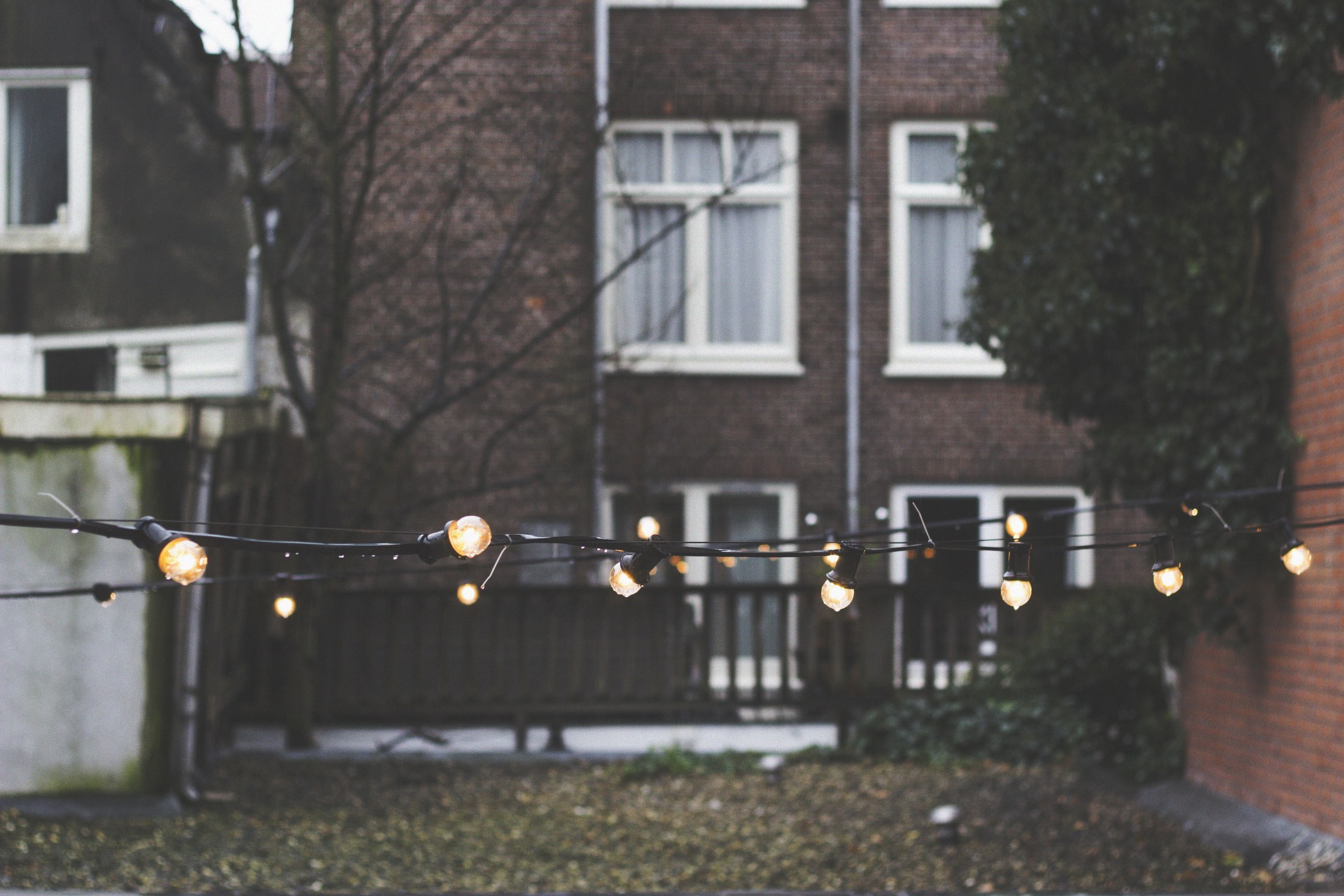 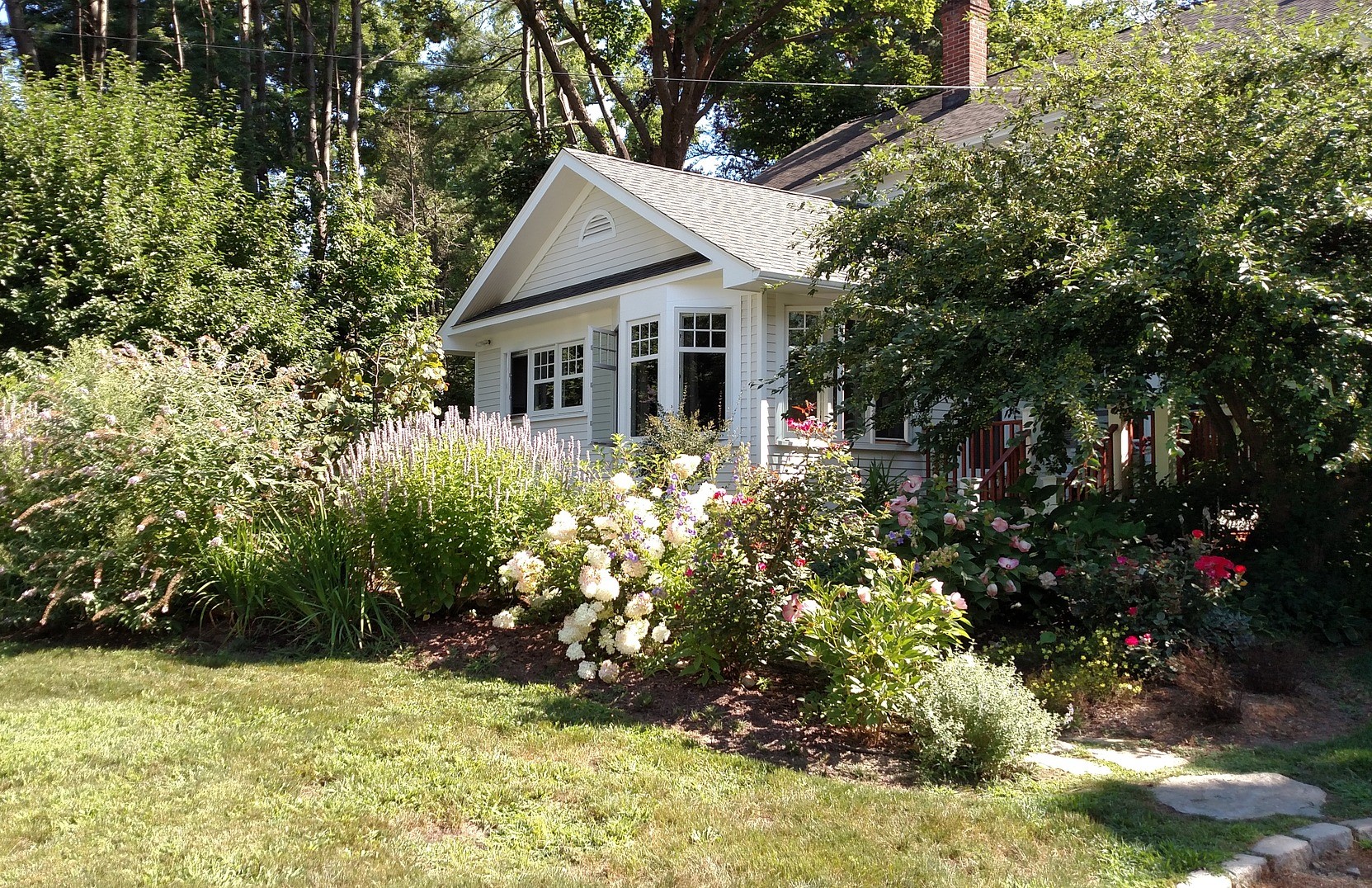 COMPOSTING 101
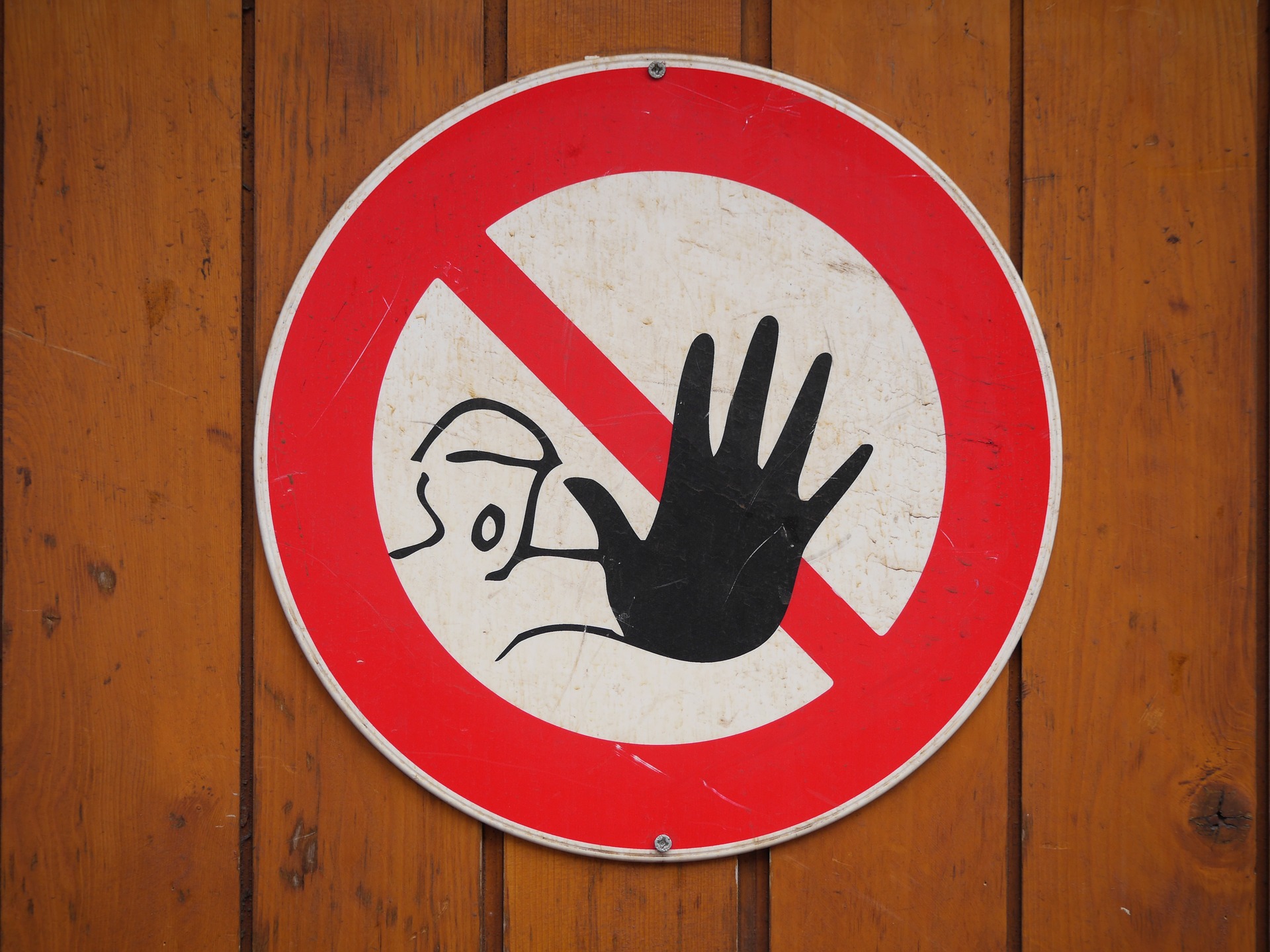 WHAT NOT TO
     COMPOST

pet or human waste
meat, dairy or oil
diseased plants
pernicious weeds
wood ash
COMPOSTING 101
WHAT NOT TO COMPOST
 wood ash
 pernicious weeds
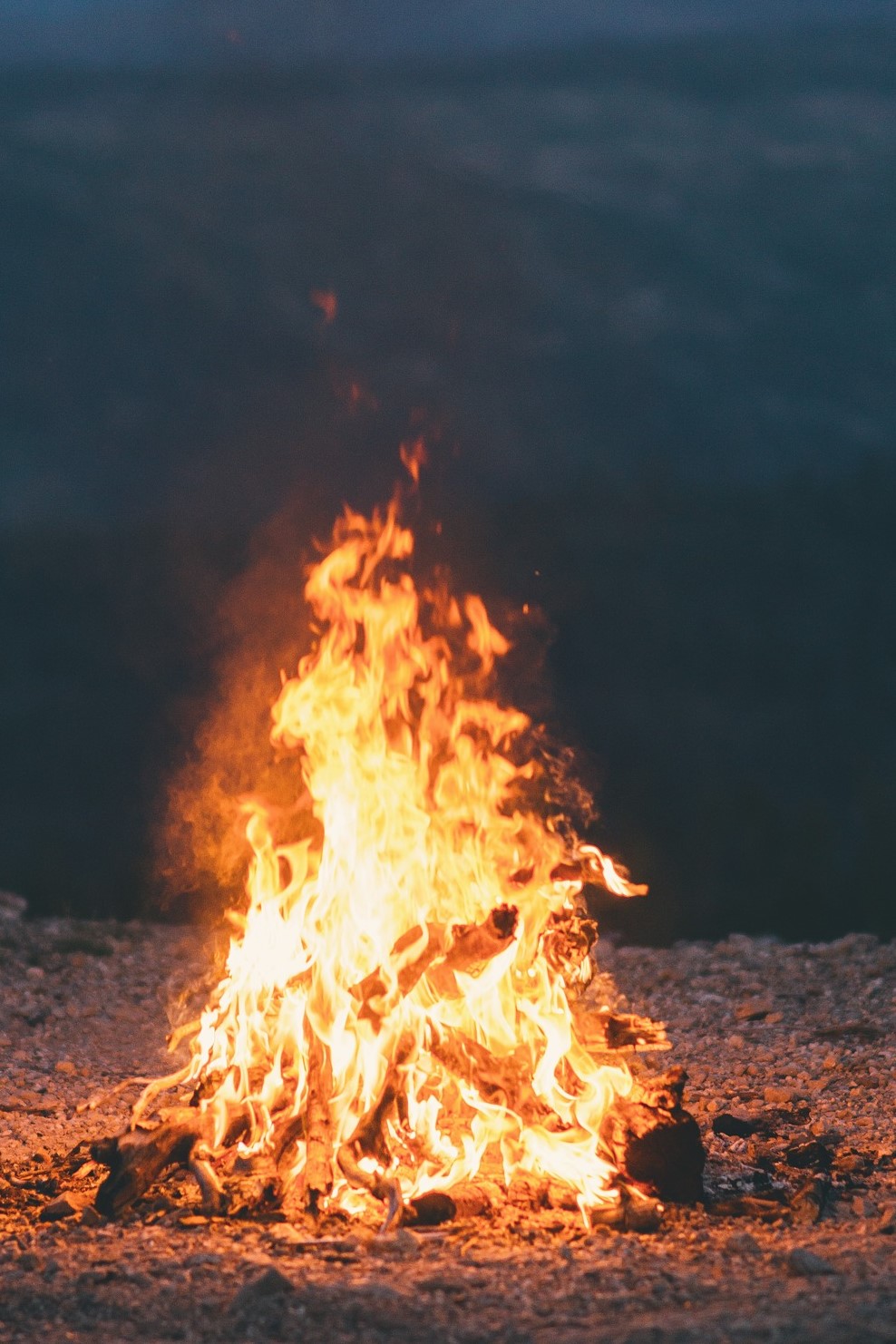  pet or human waste
 meat, dairy or oil
 diseased plants
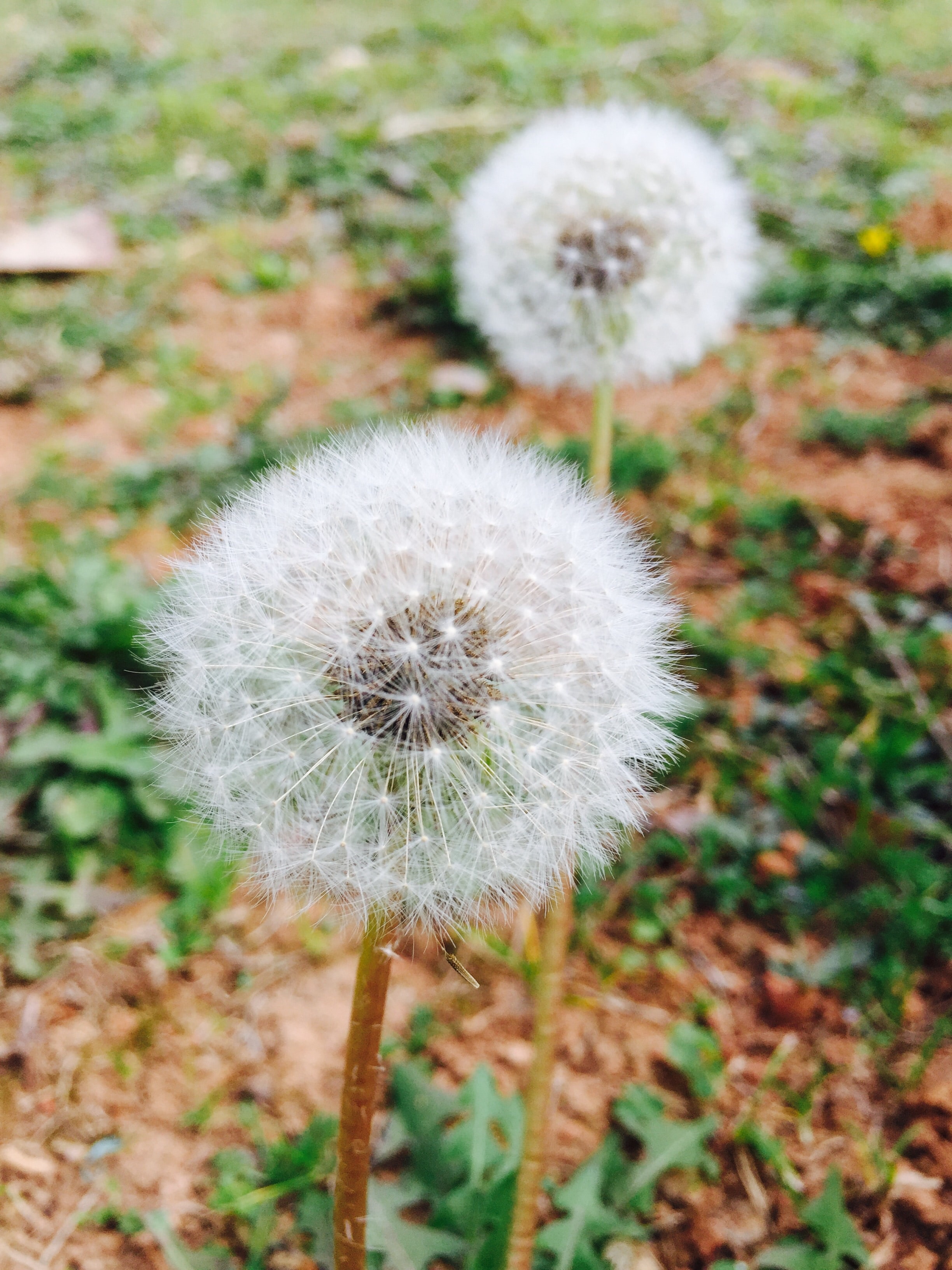 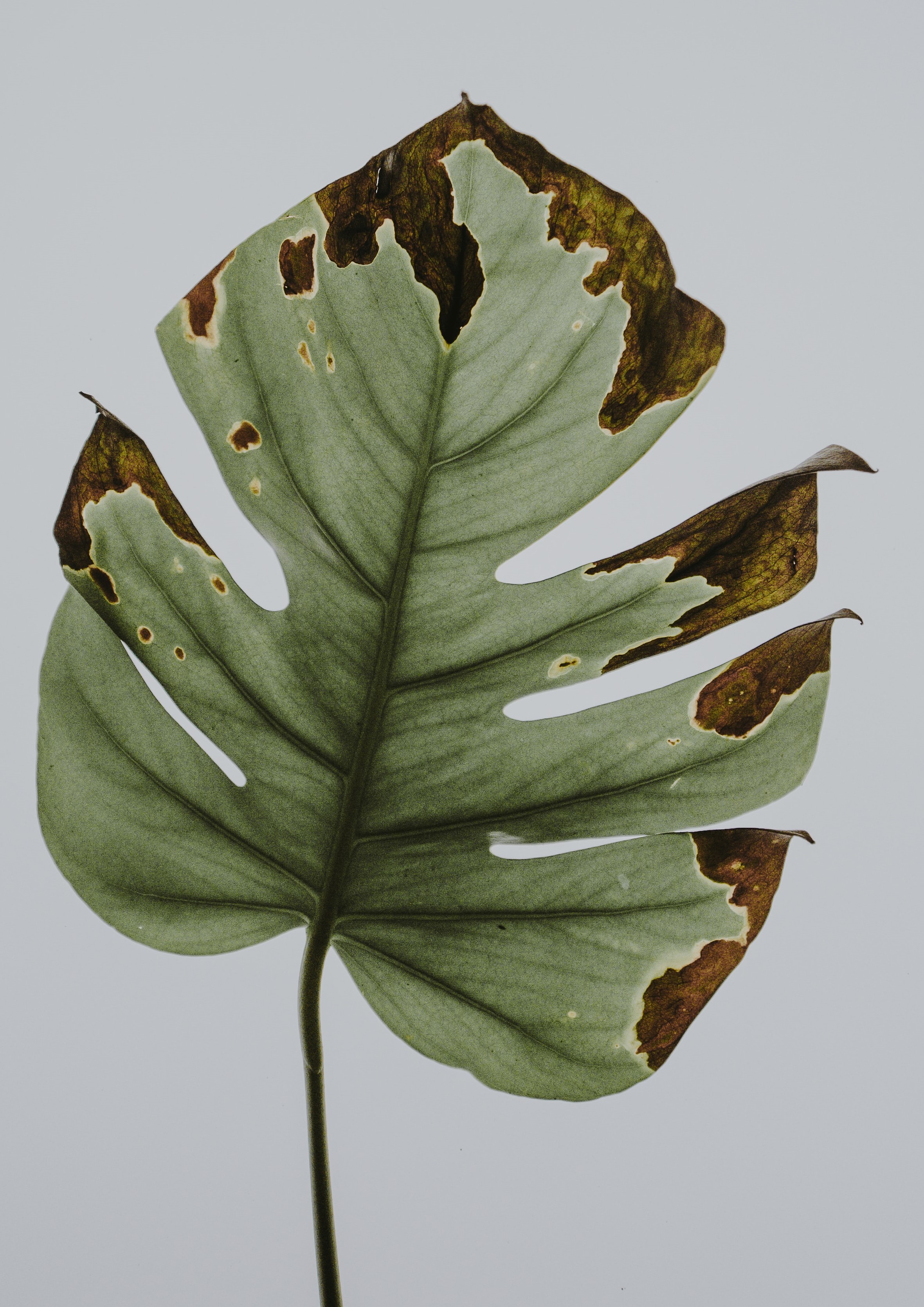 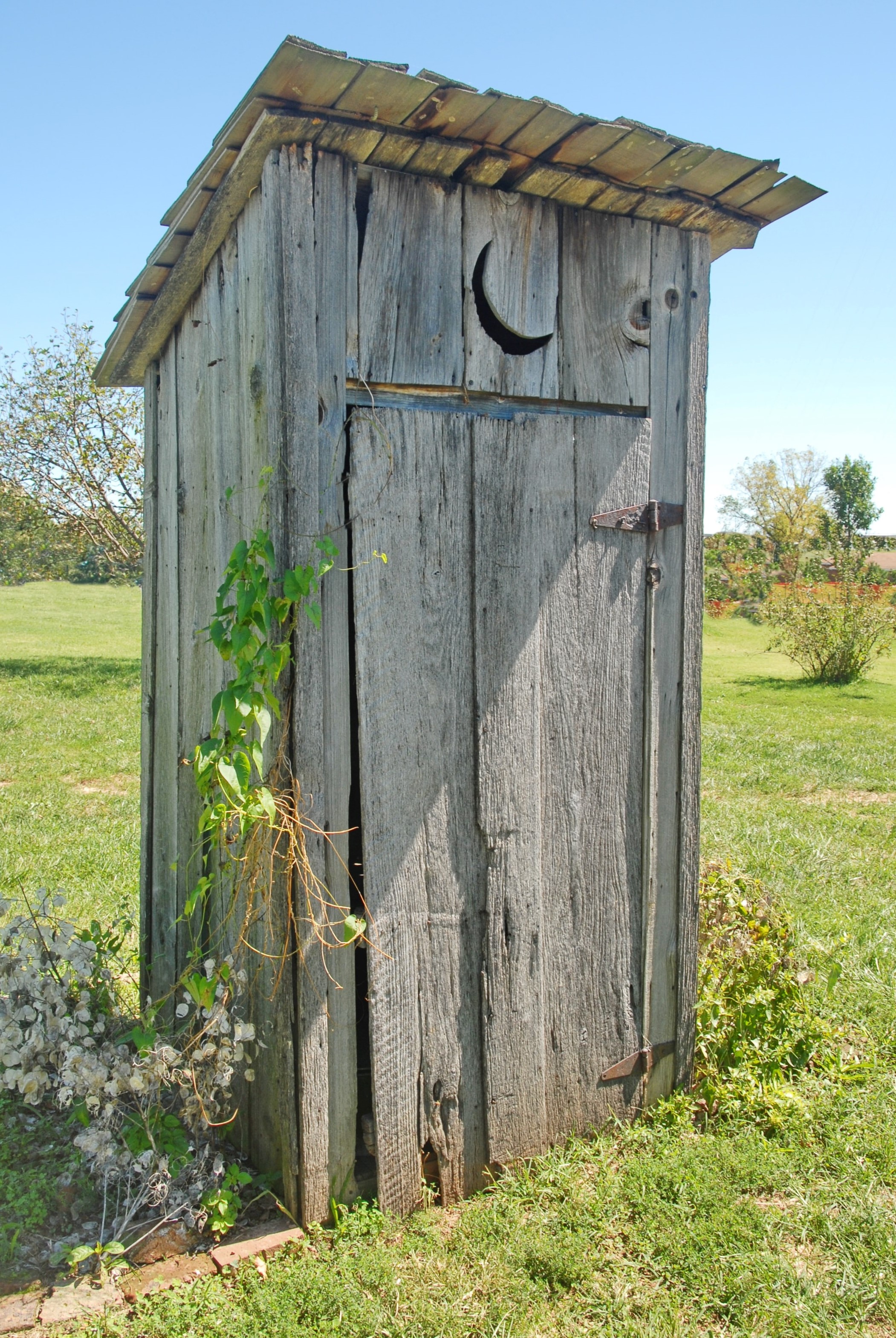 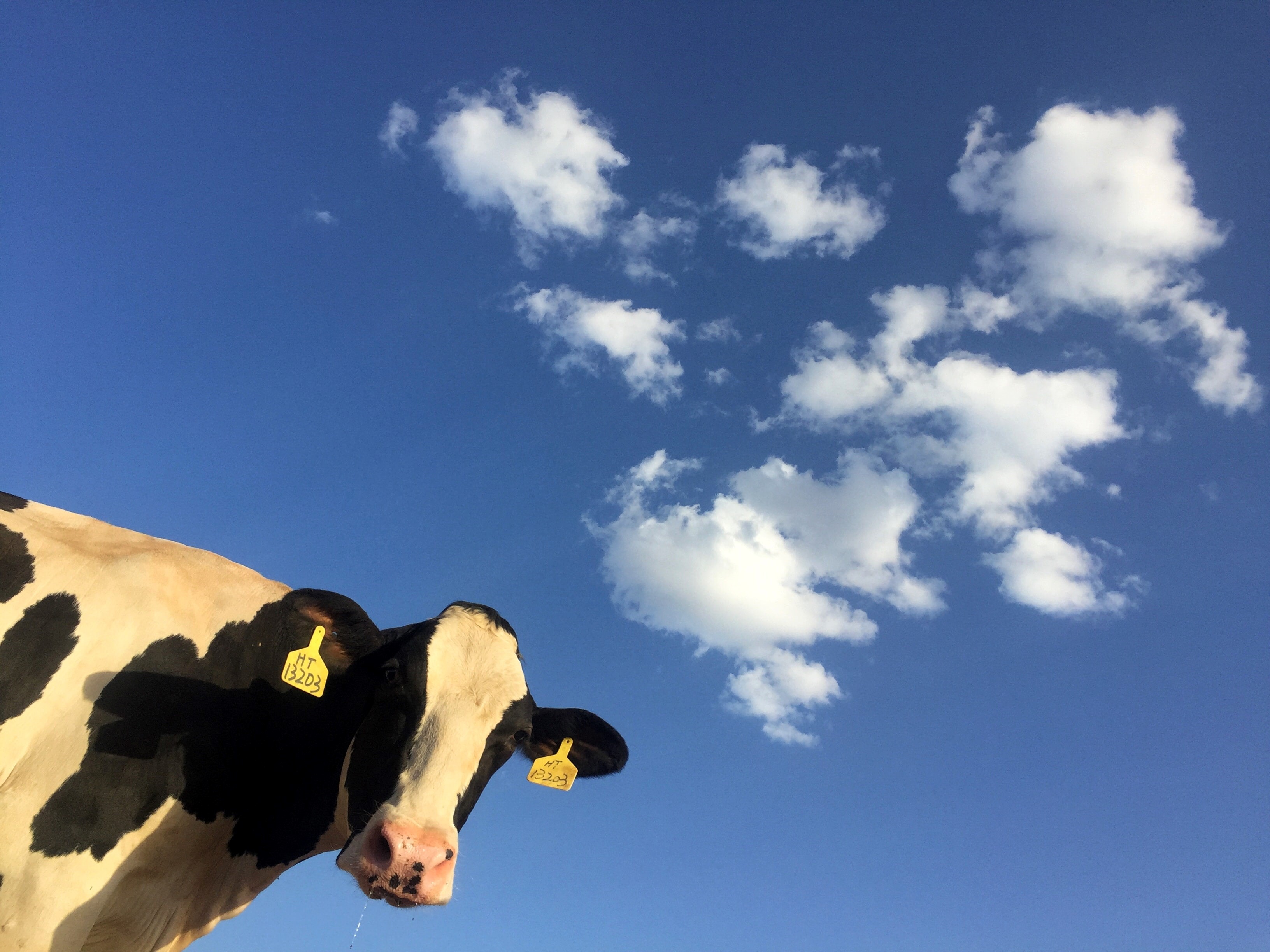 Do you have any questions?
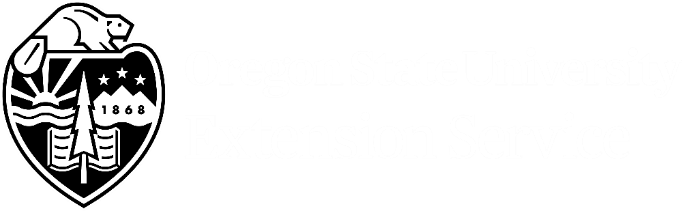 Metro area Master Gardener™ Program
Where you can find us…
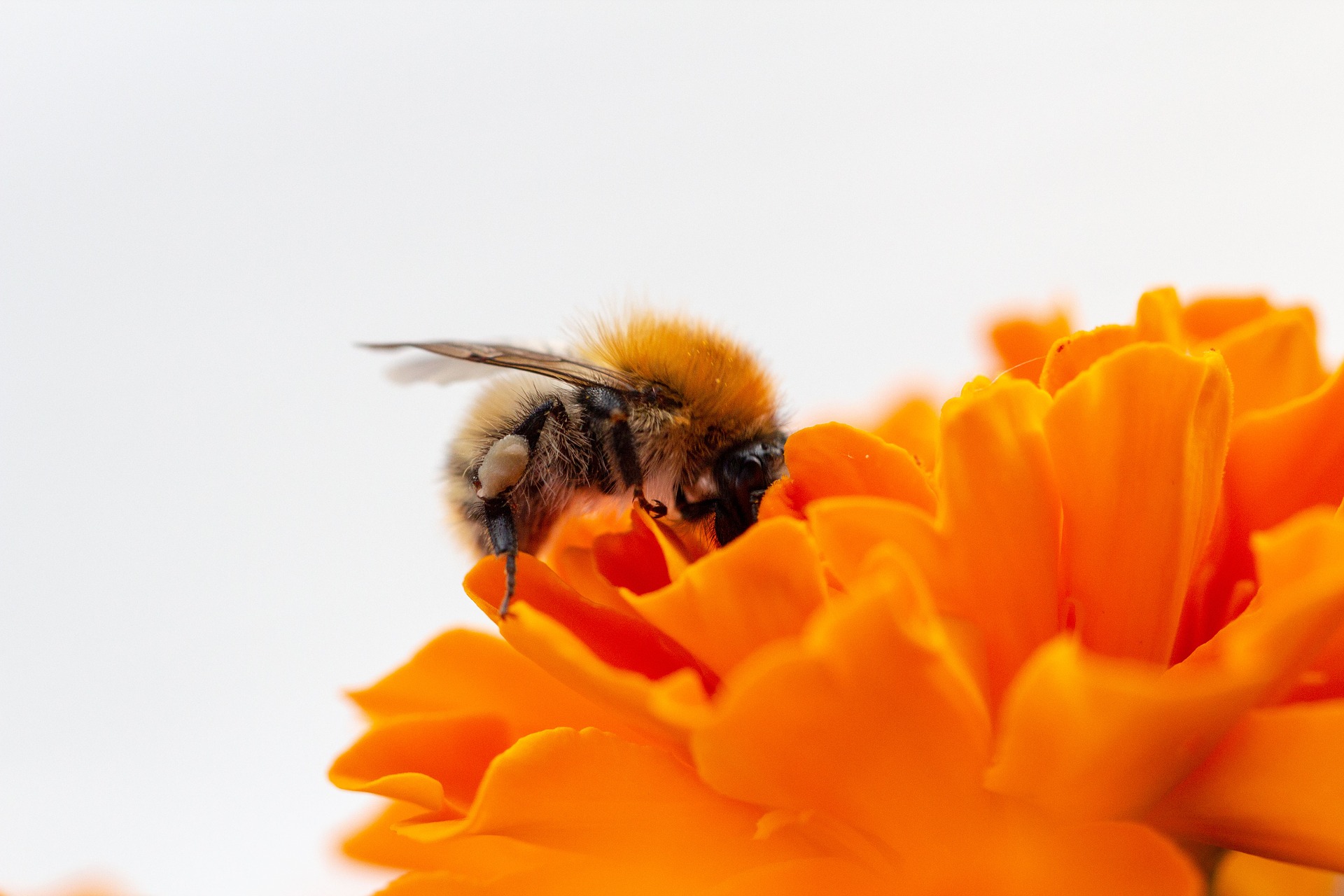 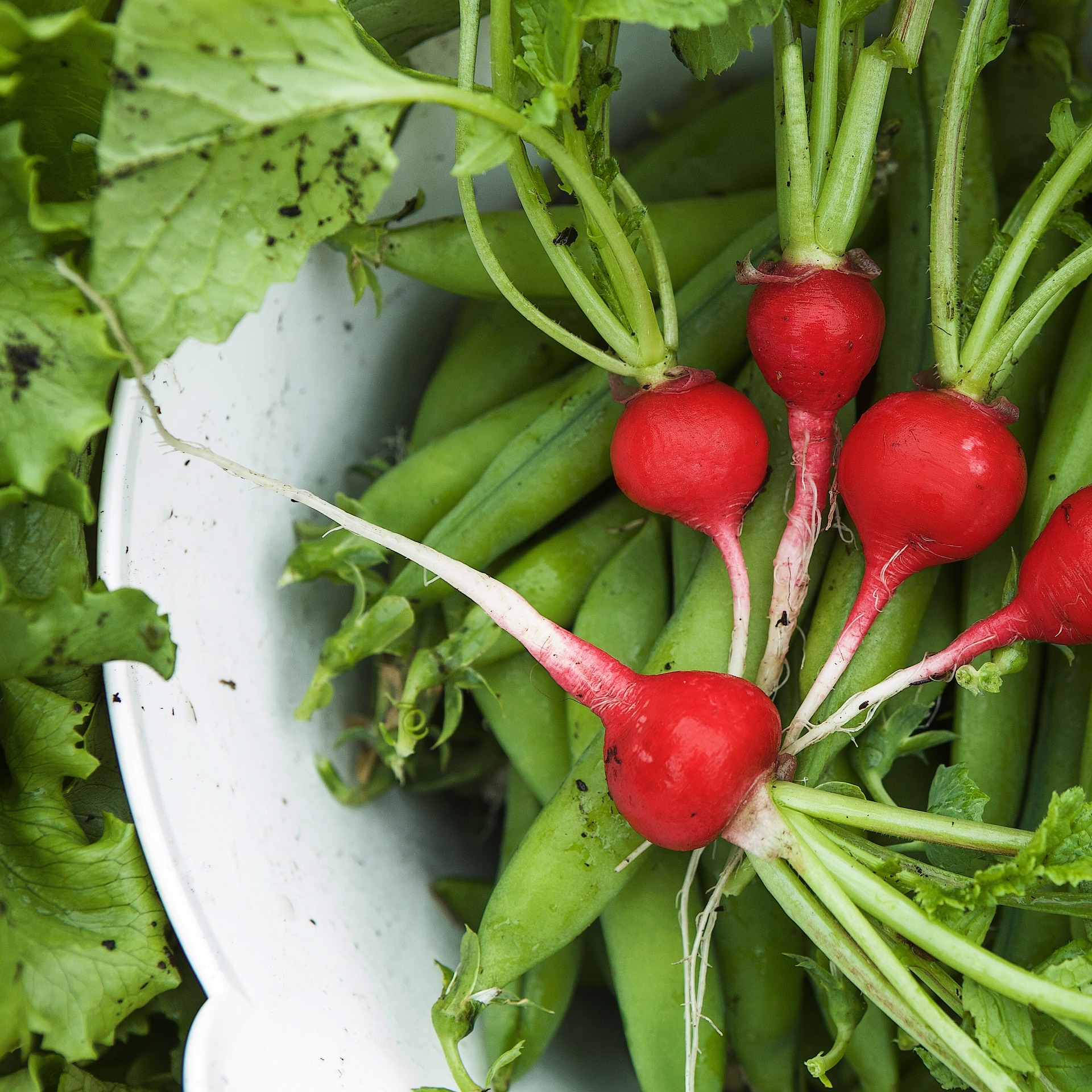 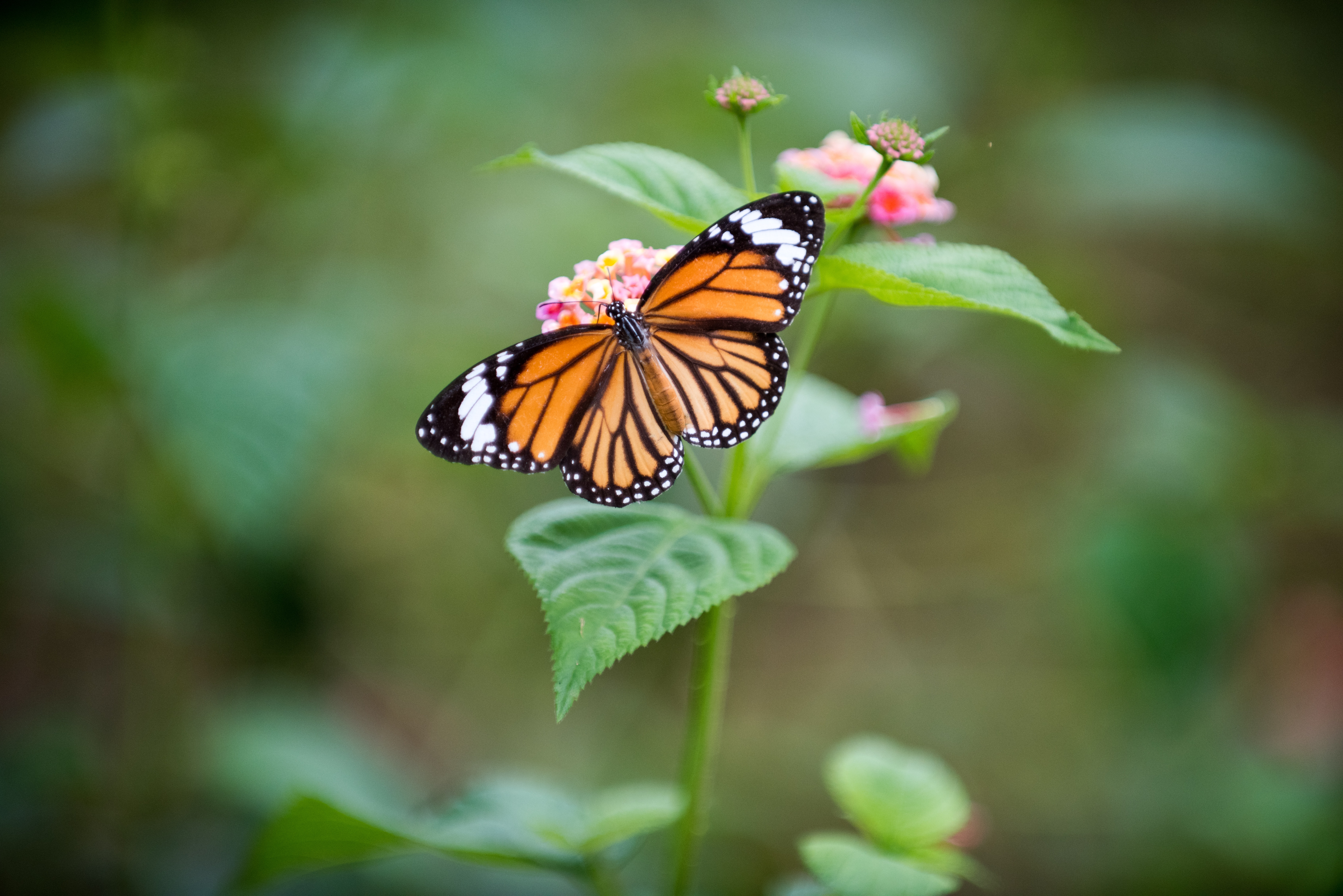 Facebook
On the web
Twitter
@MetroMasterGardeners
@TheRealDirt
www.metromastergardeners.org
OSU Extension provides information and expertise to help meet local challenges and help every Oregonian thrive.
4-H Youth Development 

Agriculture and Natural Resources

Family and Community Health

Forestry and Natural Resources
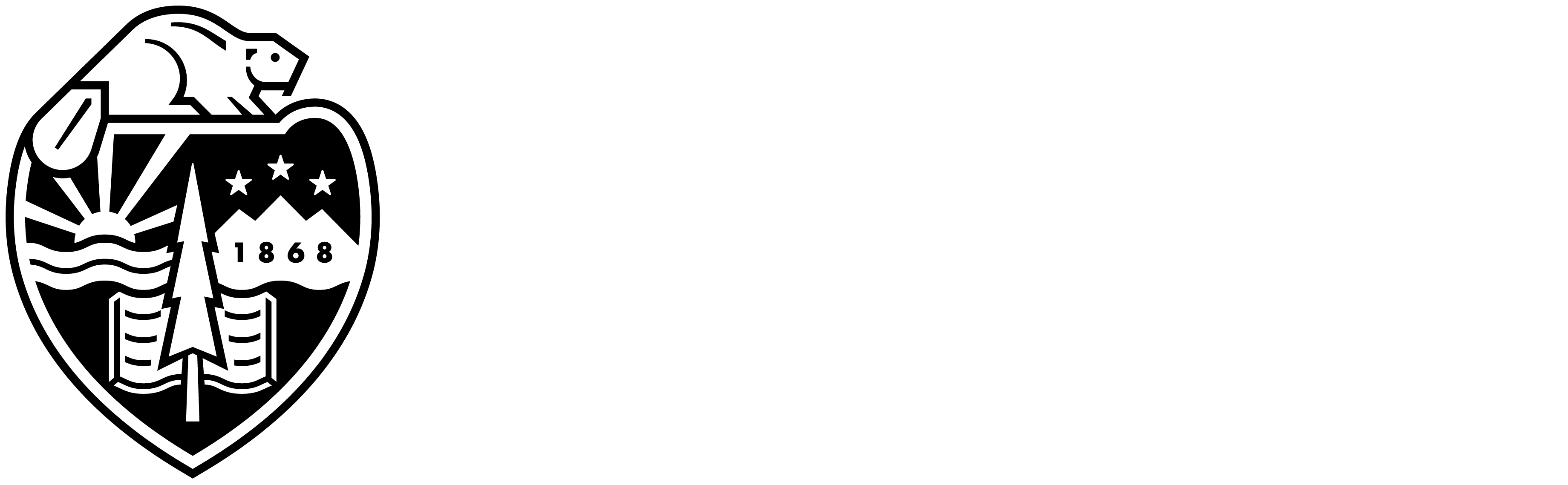 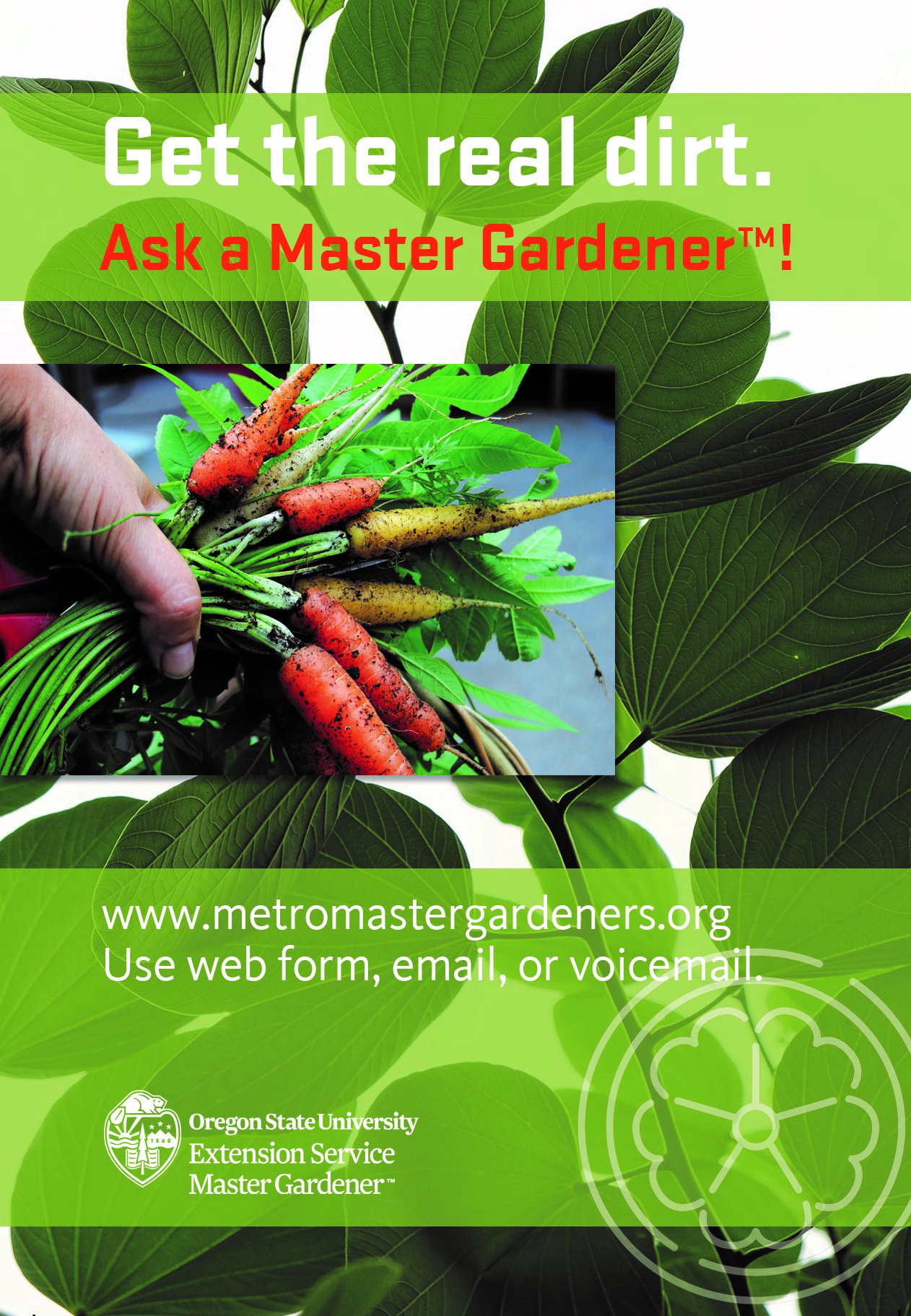 Ask a Master Gardener™! via webform, voicemail or email by visiting our webpage…

www.metromastergardeners.org